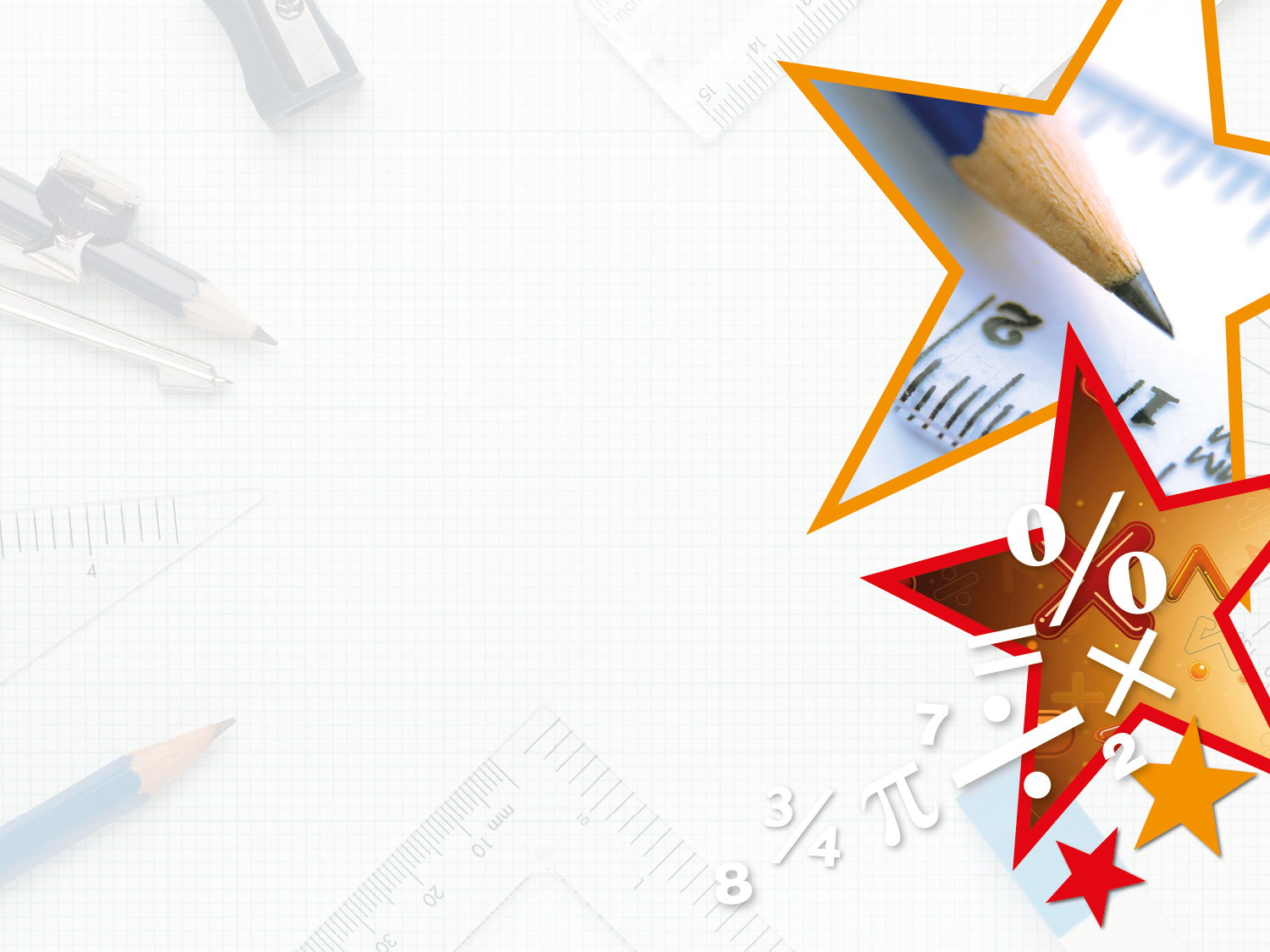 Year 3 –– Money



Step 1: Pounds and Pence
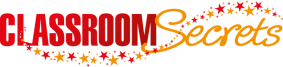 © Classroom Secrets Limited 2018
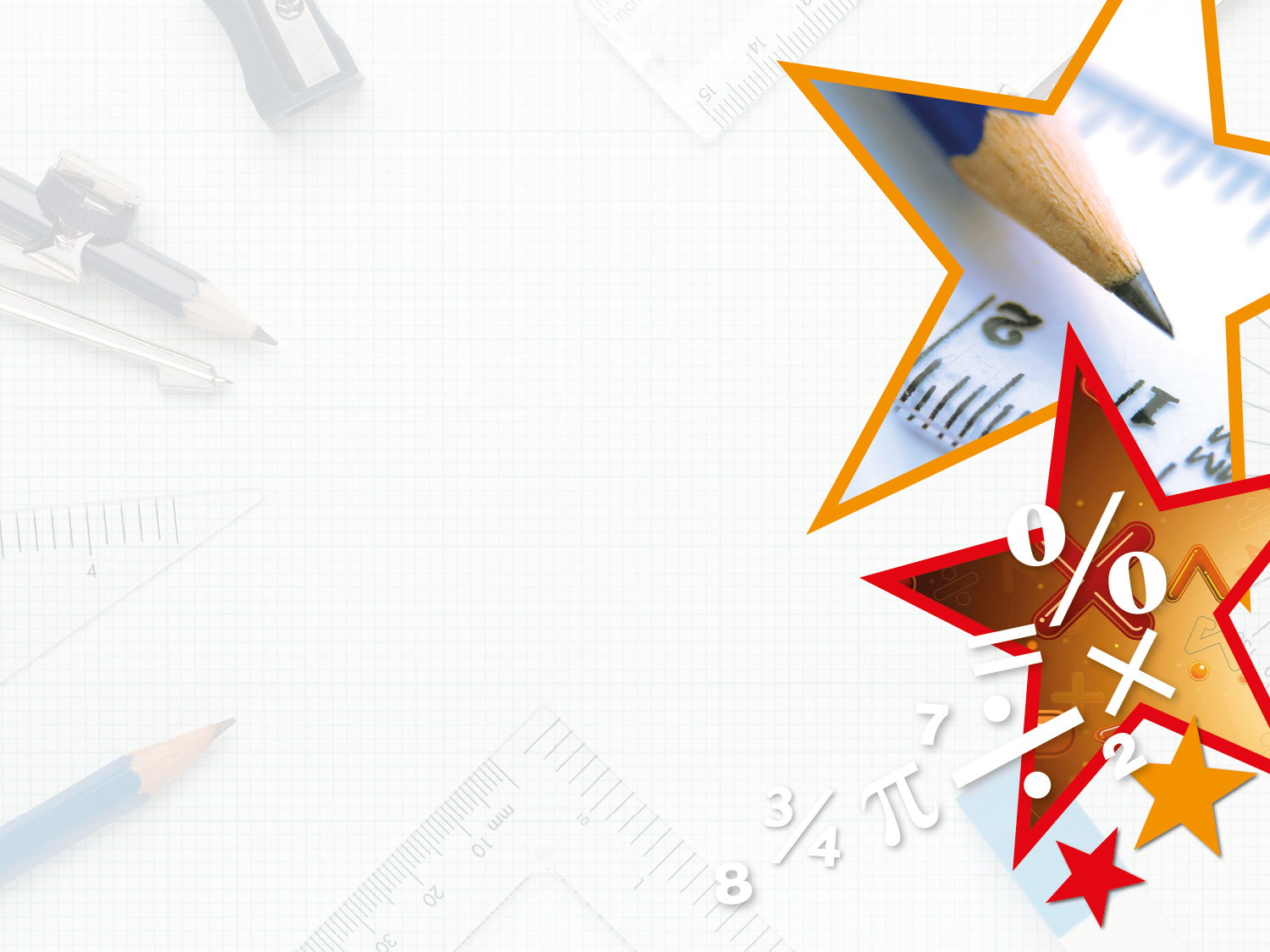 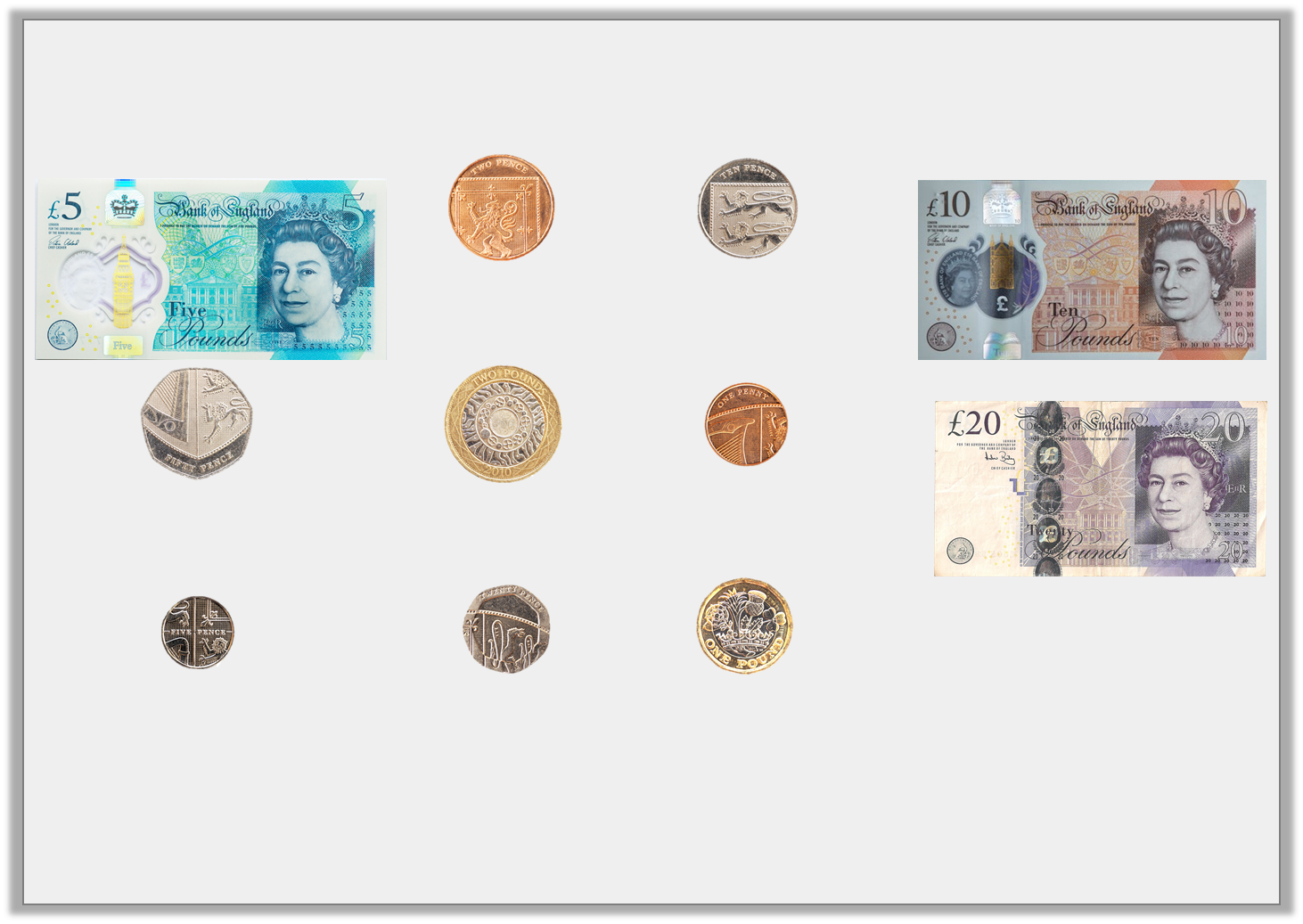 Introduction

Match the coins or notes to their values.
20p
£20
£5
5p
2p
1p
£10
50p
£2
£1
10p
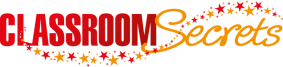 © Classroom Secrets Limited 2018
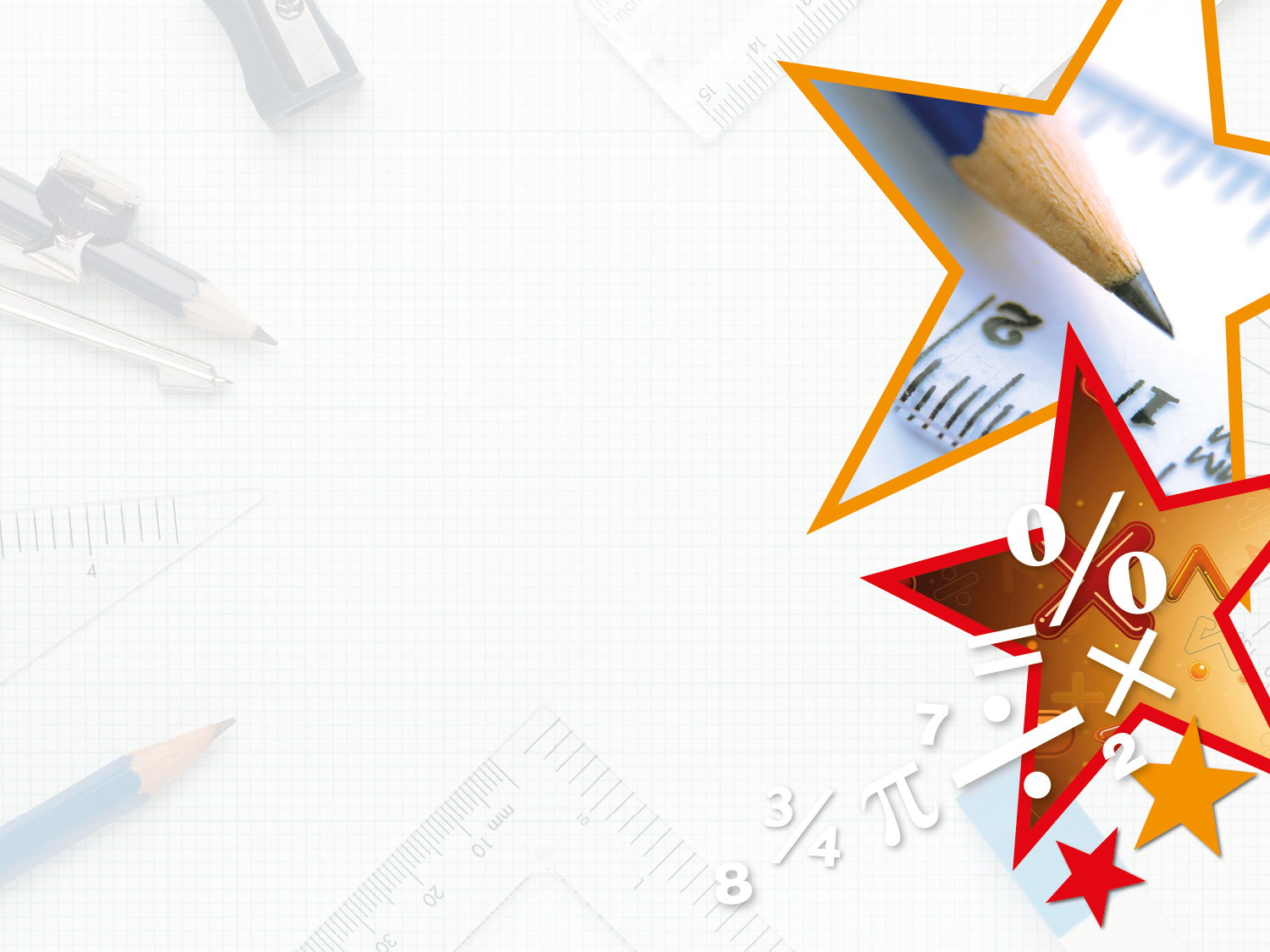 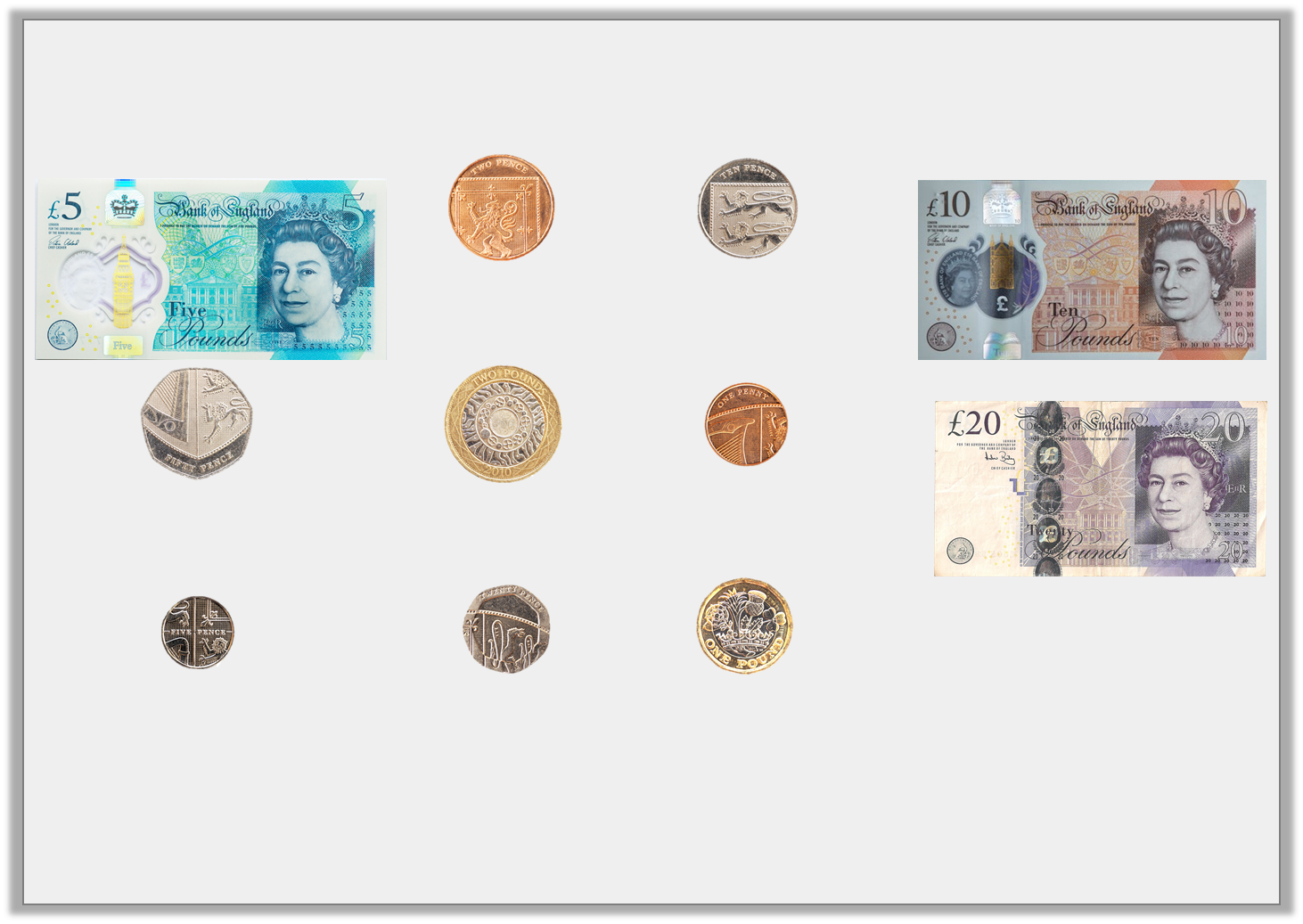 Introduction

Match the coins or notes to their values.















Now place them in value order, largest at the top left.
£5
£10
2p
10p
50p
£2
1p
£20
5p
£1
20p
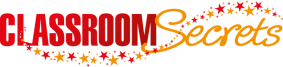 © Classroom Secrets Limited 2018
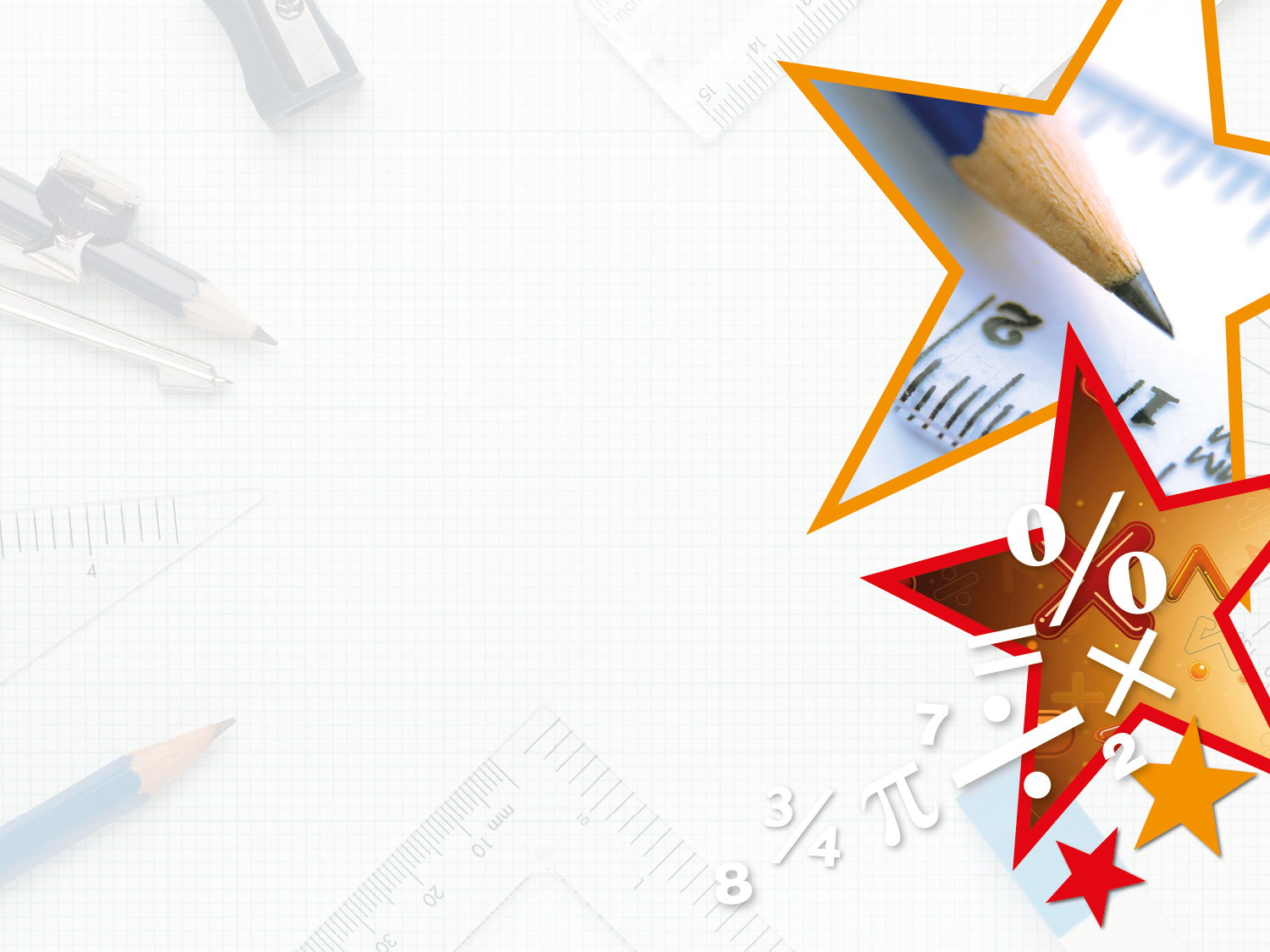 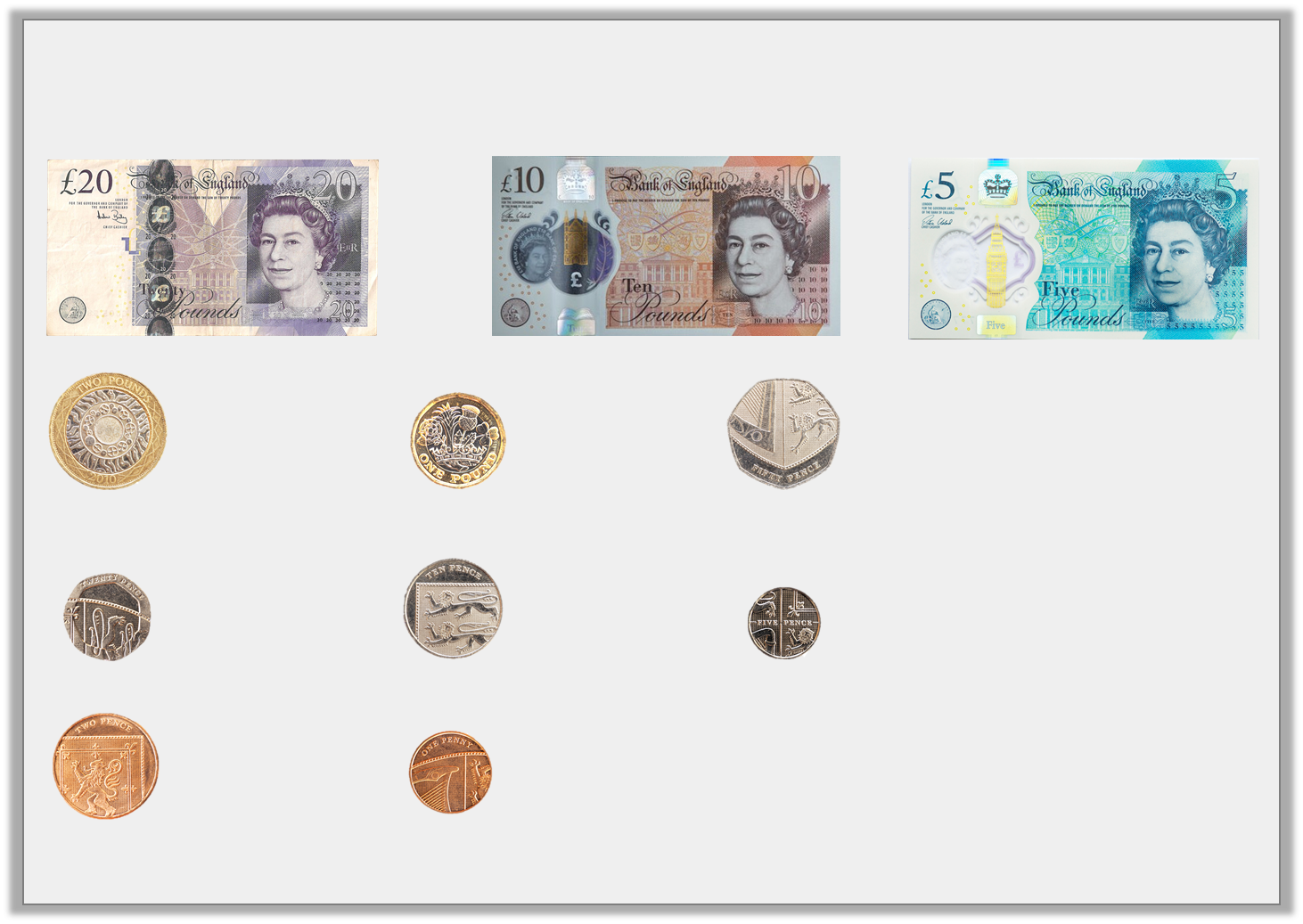 Introduction

Match the coins or notes to their values. 















Now place them in value order, largest at the top left.
£10
£20
£5
50p
£2
£1
10p
20p
5p
2p
1p
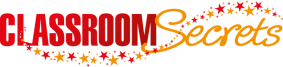 © Classroom Secrets Limited 2018
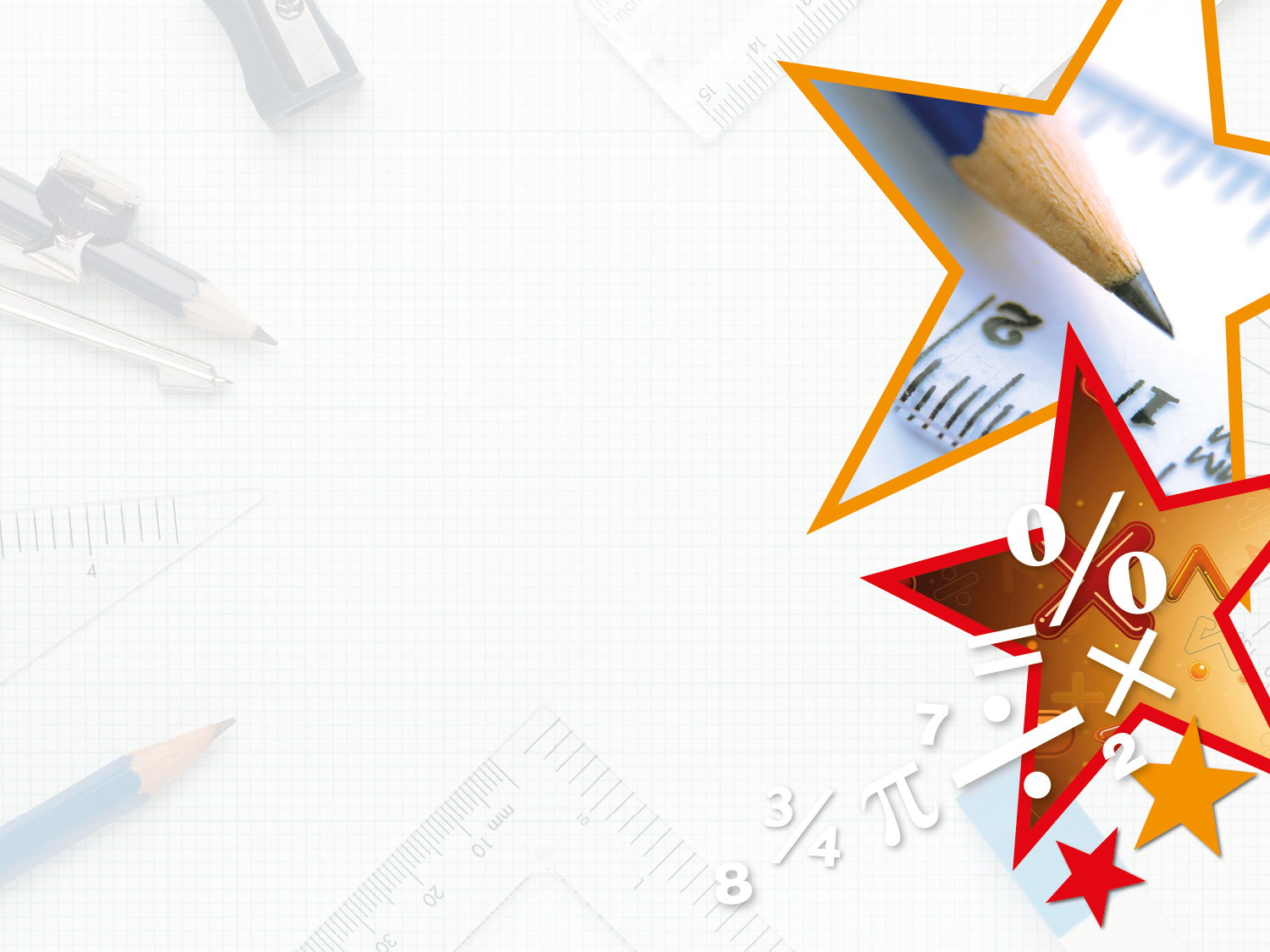 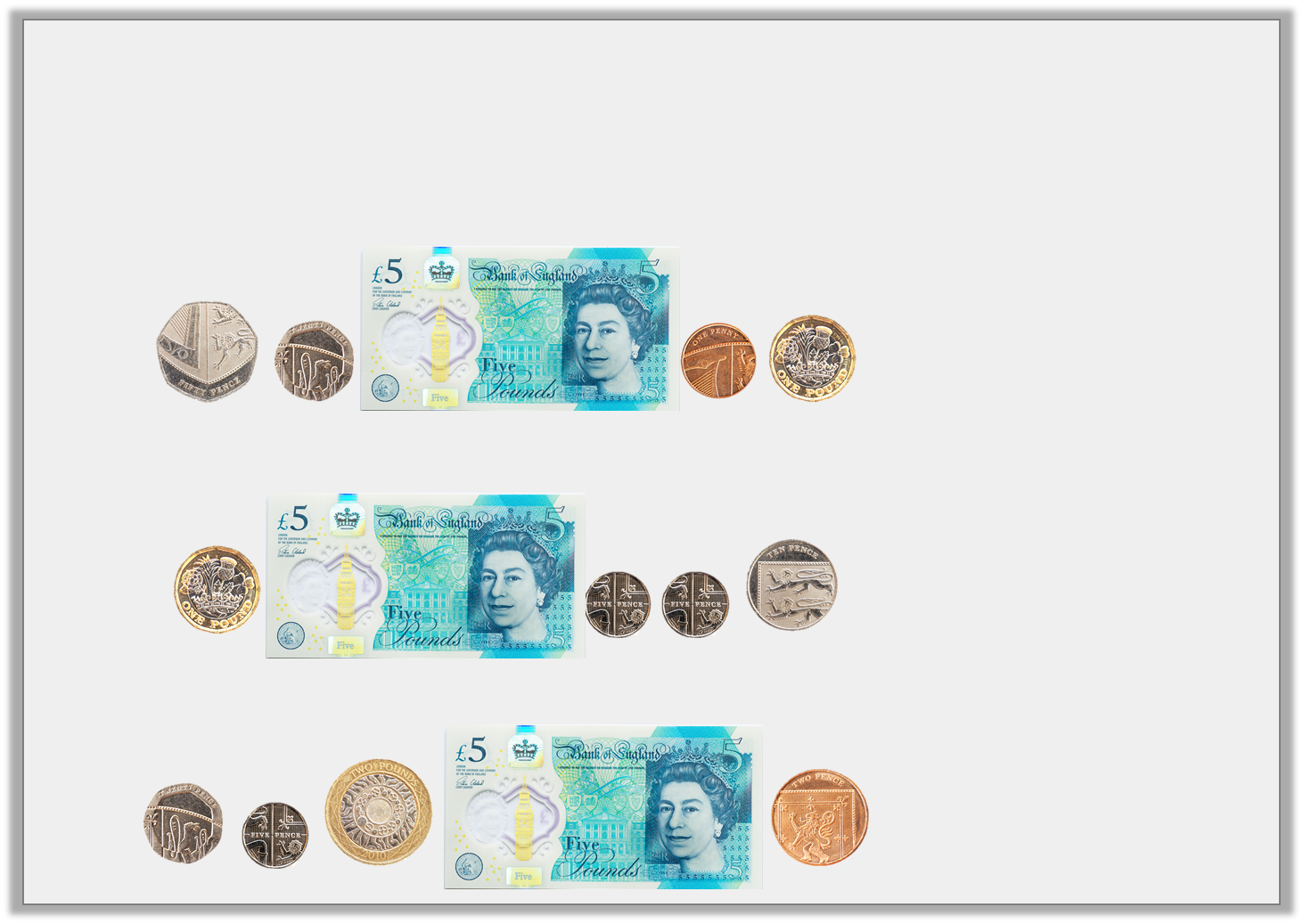 Varied Fluency 1

Match the notes and coins to the correct amounts.
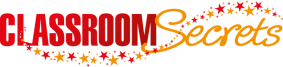 © Classroom Secrets Limited 2018
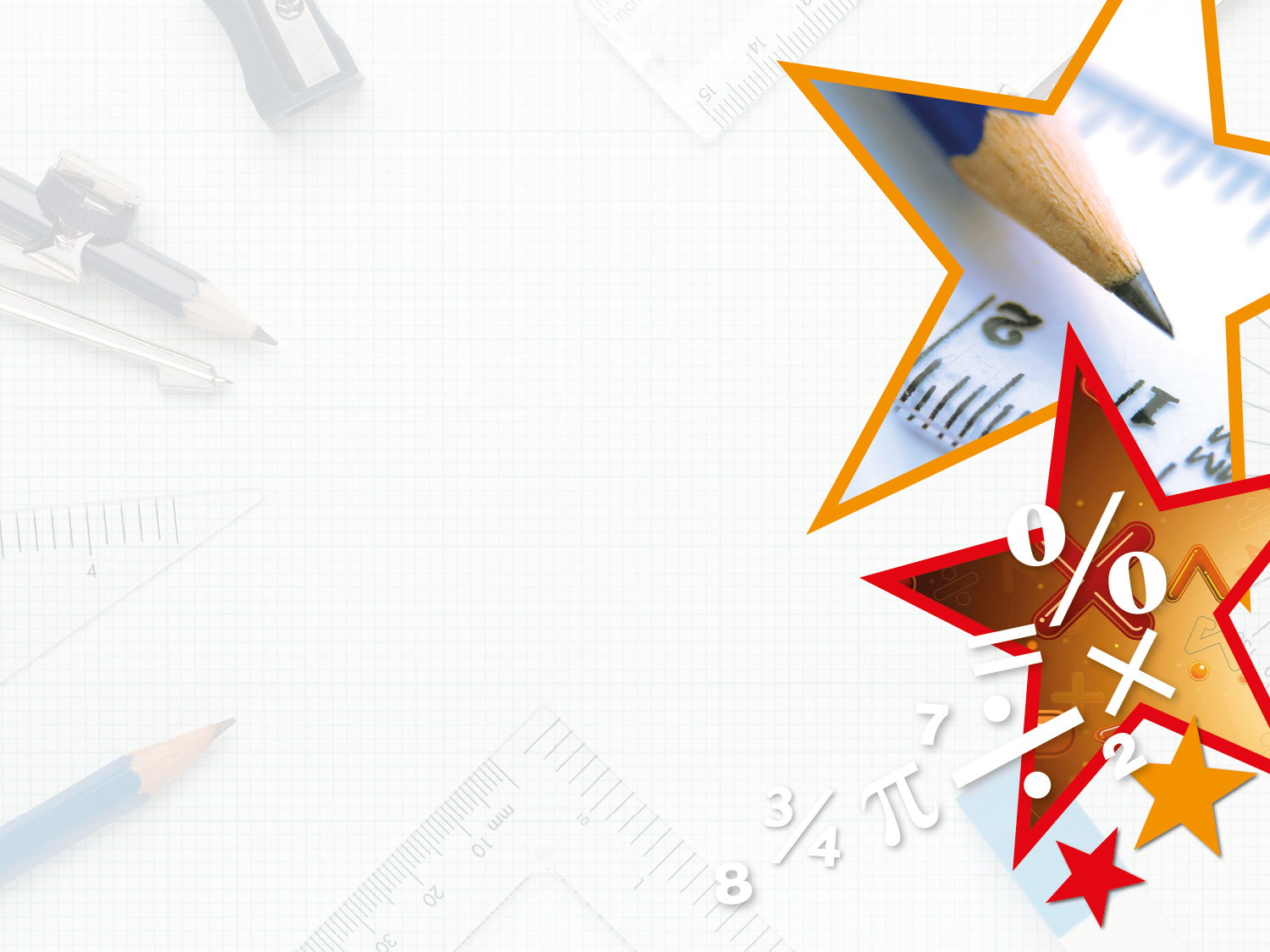 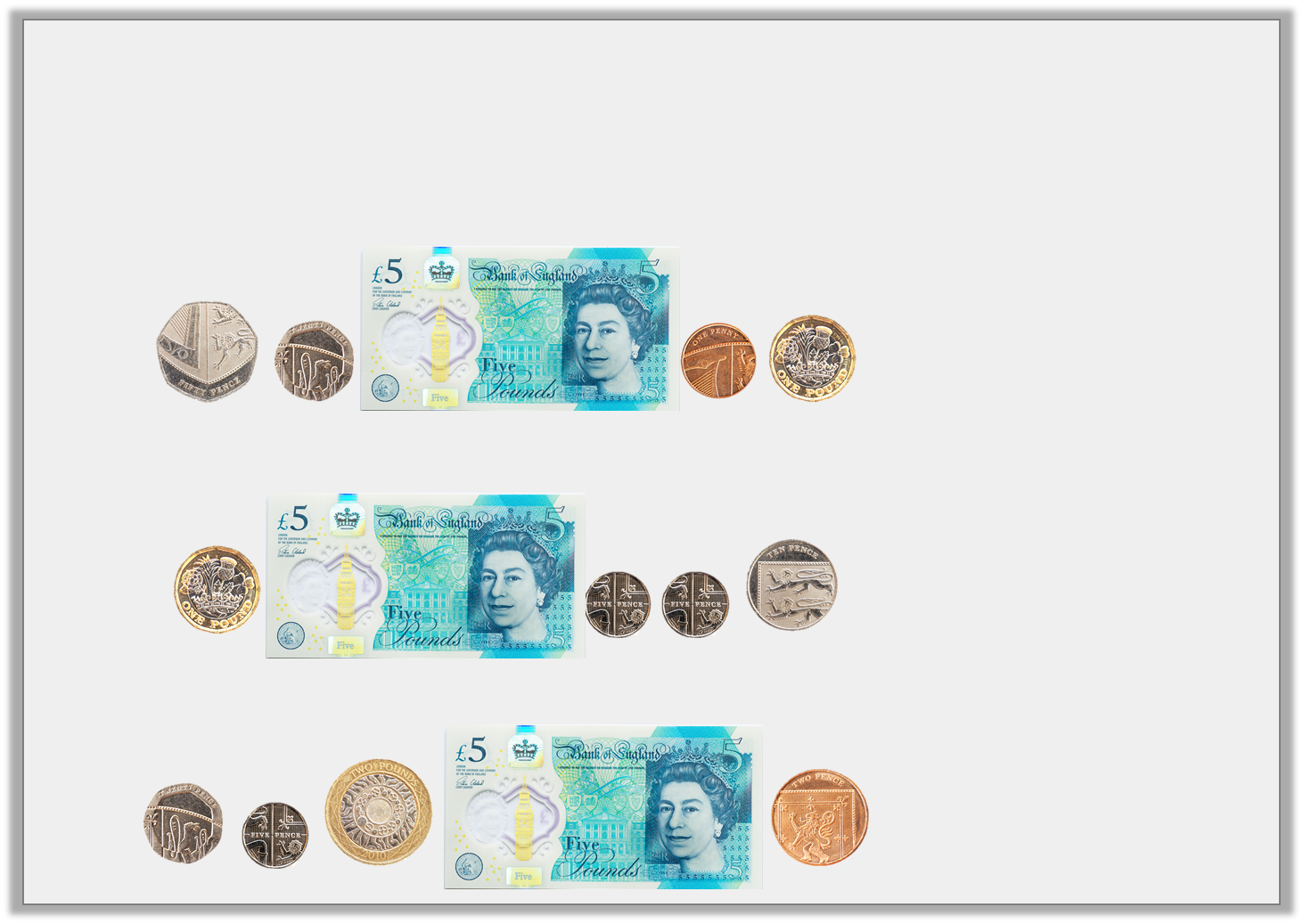 Varied Fluency 1

Match the notes and coins to the correct amounts.
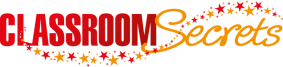 © Classroom Secrets Limited 2018
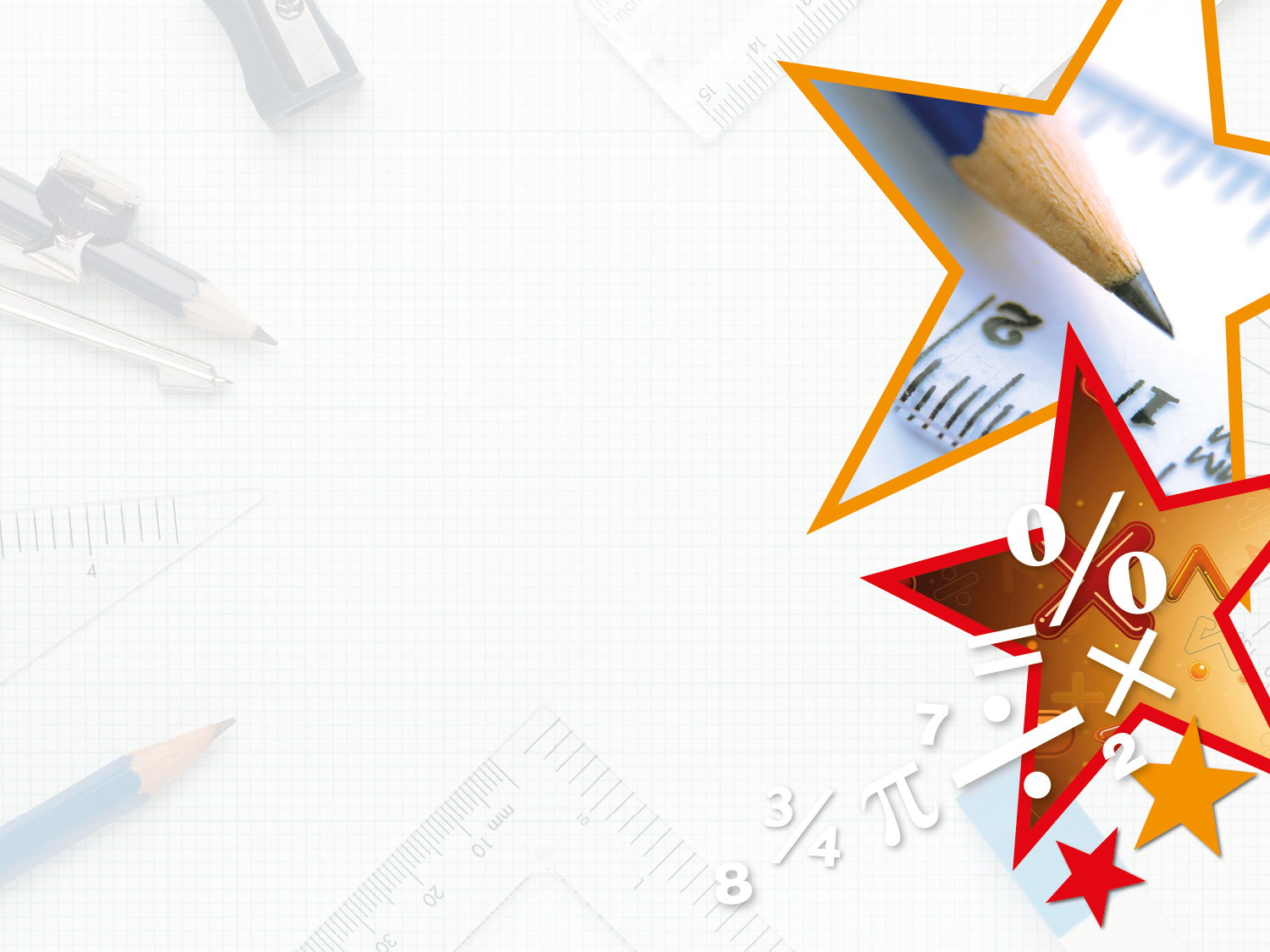 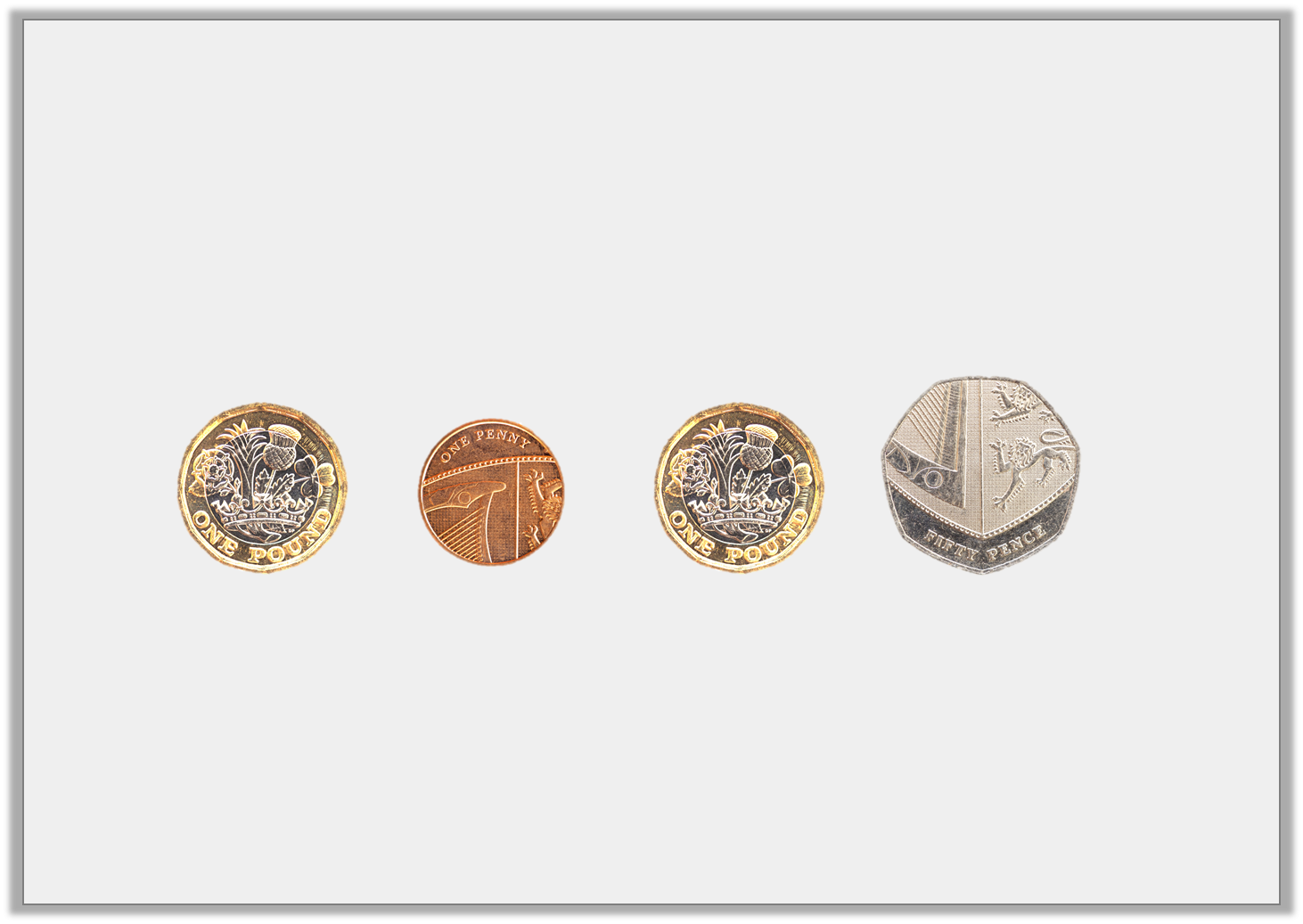 Varied Fluency 2

Identify the total of the coins below.
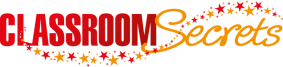 © Classroom Secrets Limited 2018
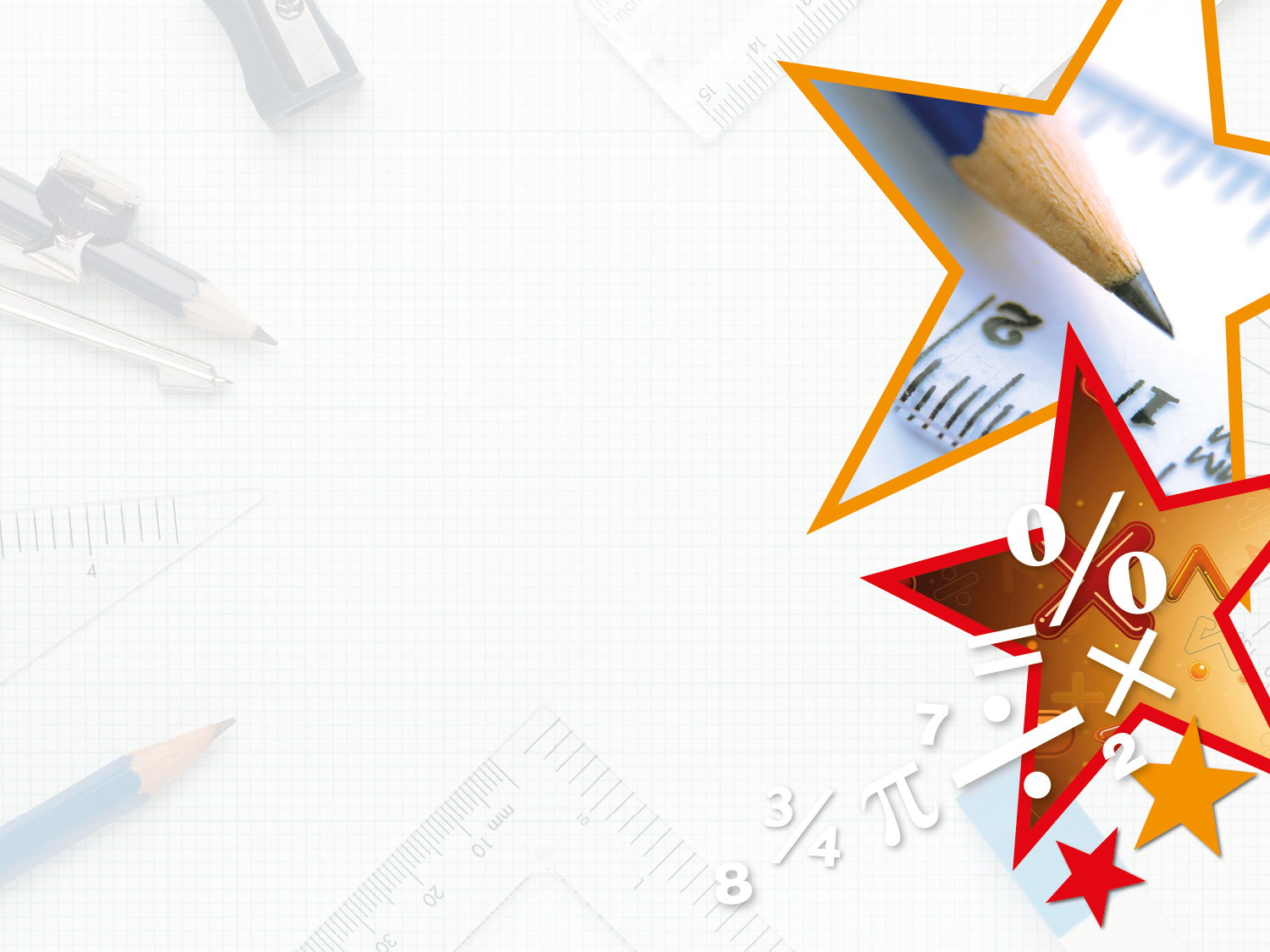 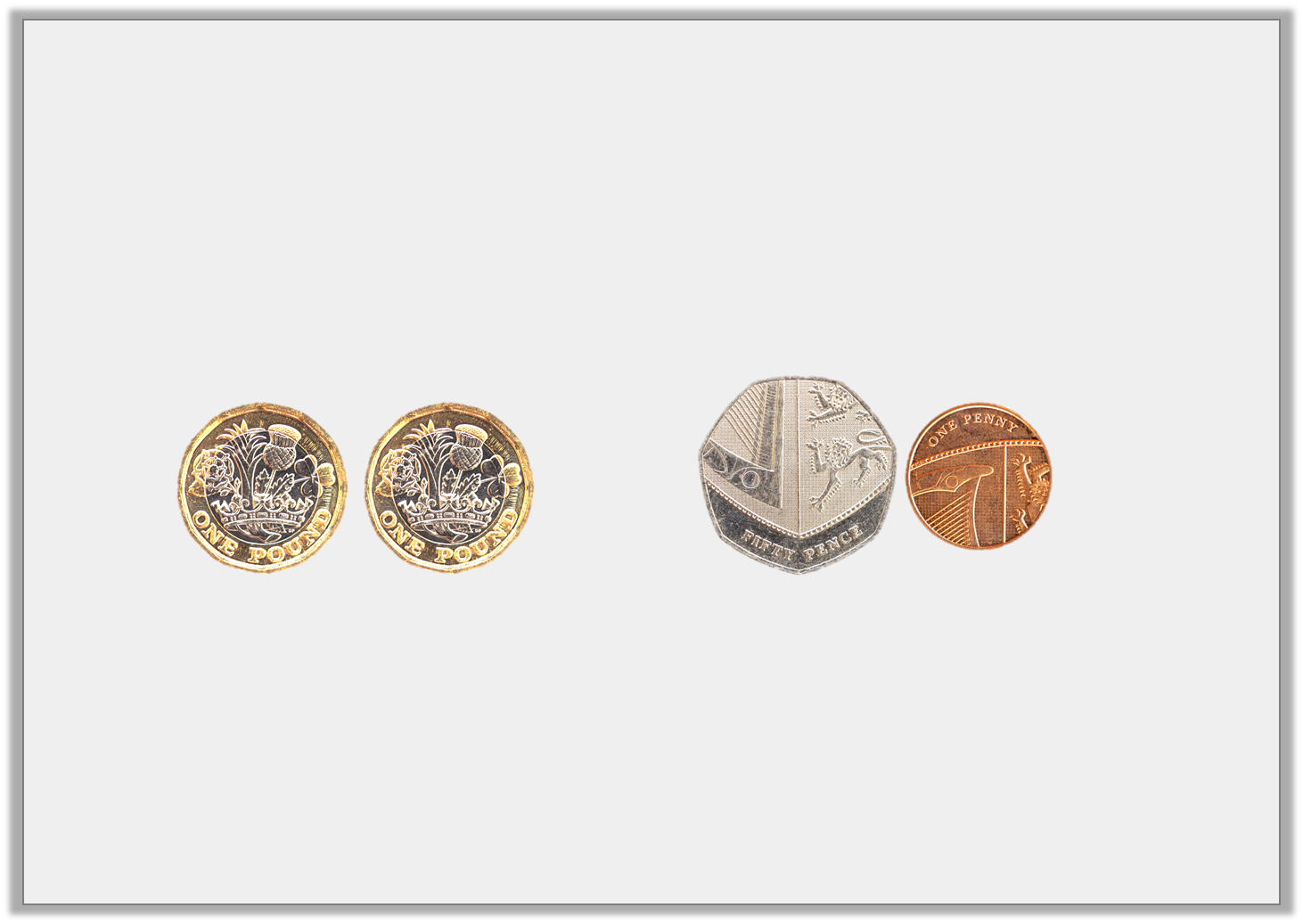 Varied Fluency 2

Identify the total of the coins below.














£2 and 51p
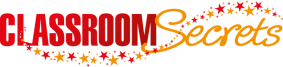 © Classroom Secrets Limited 2018
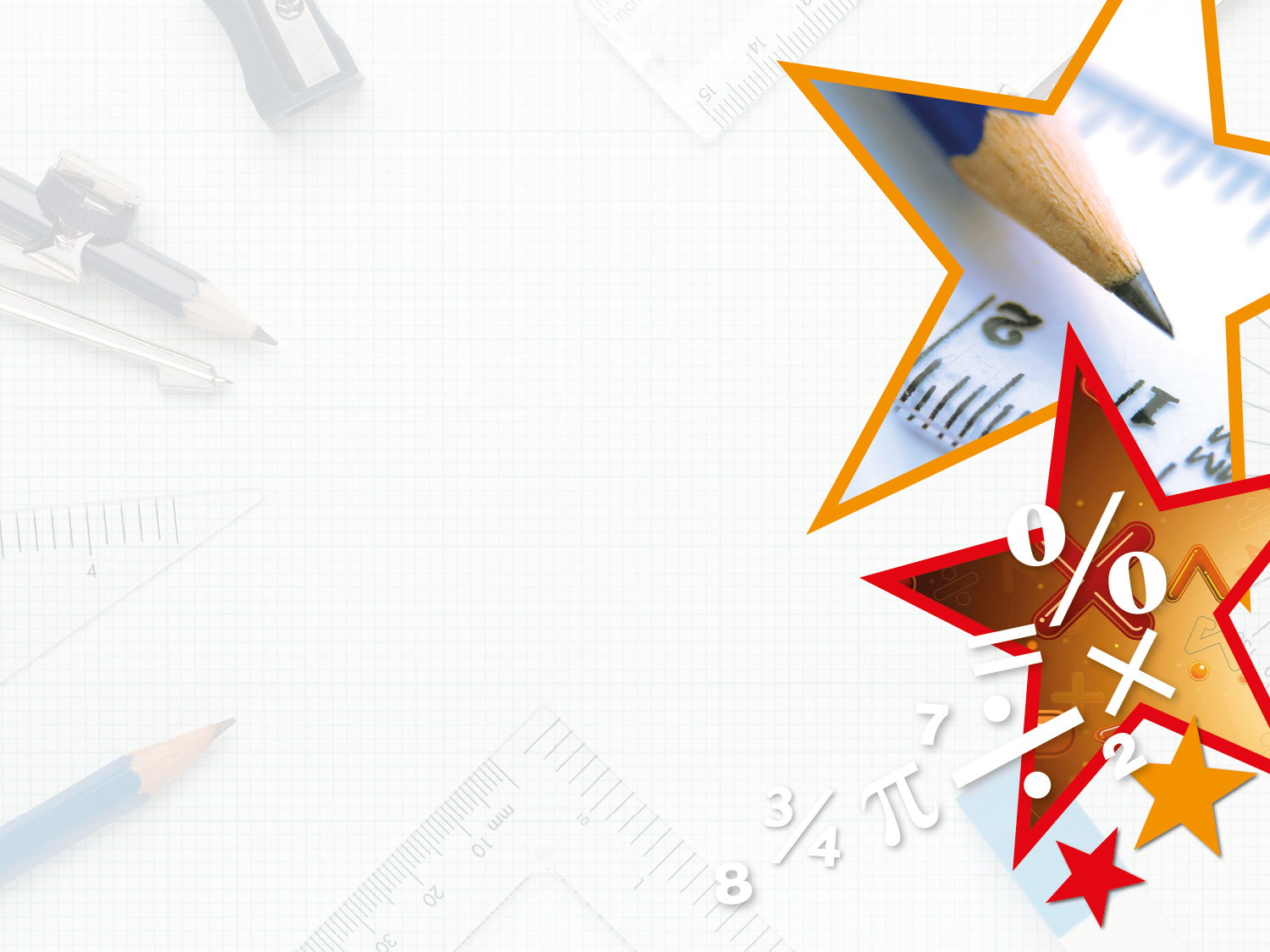 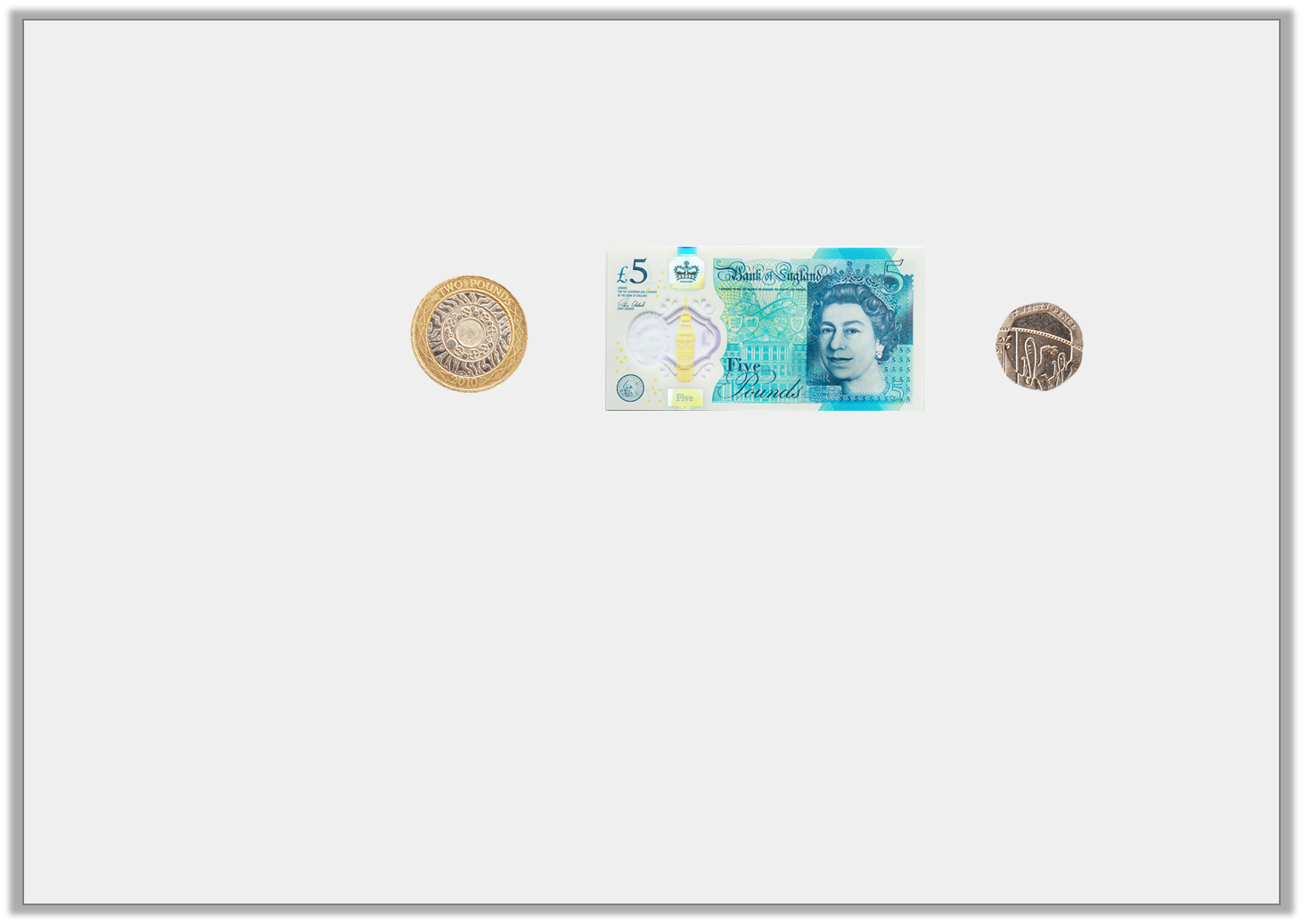 Varied Fluency 3

Which has the greatest value?
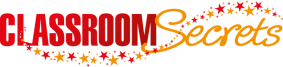 © Classroom Secrets Limited 2018
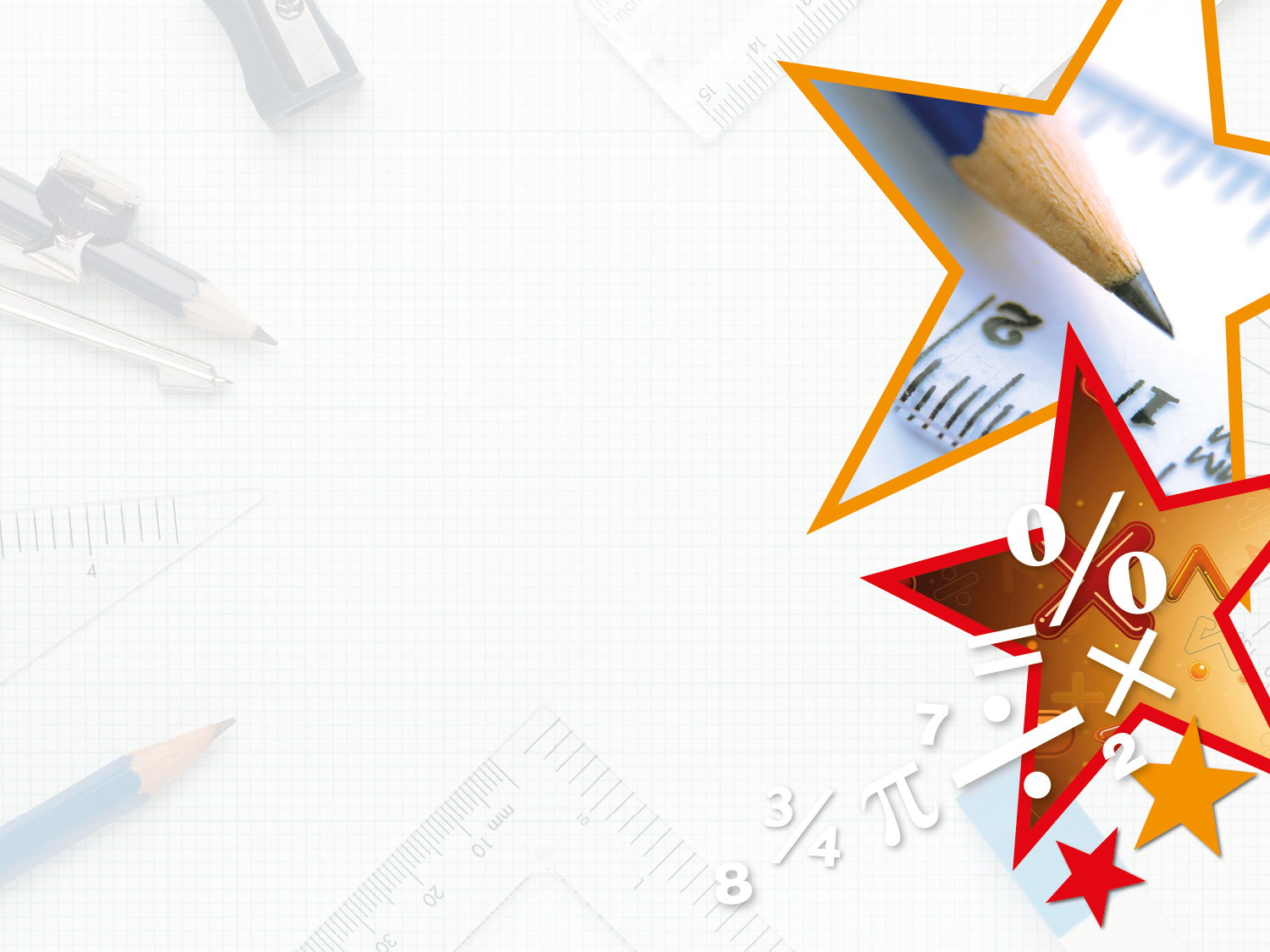 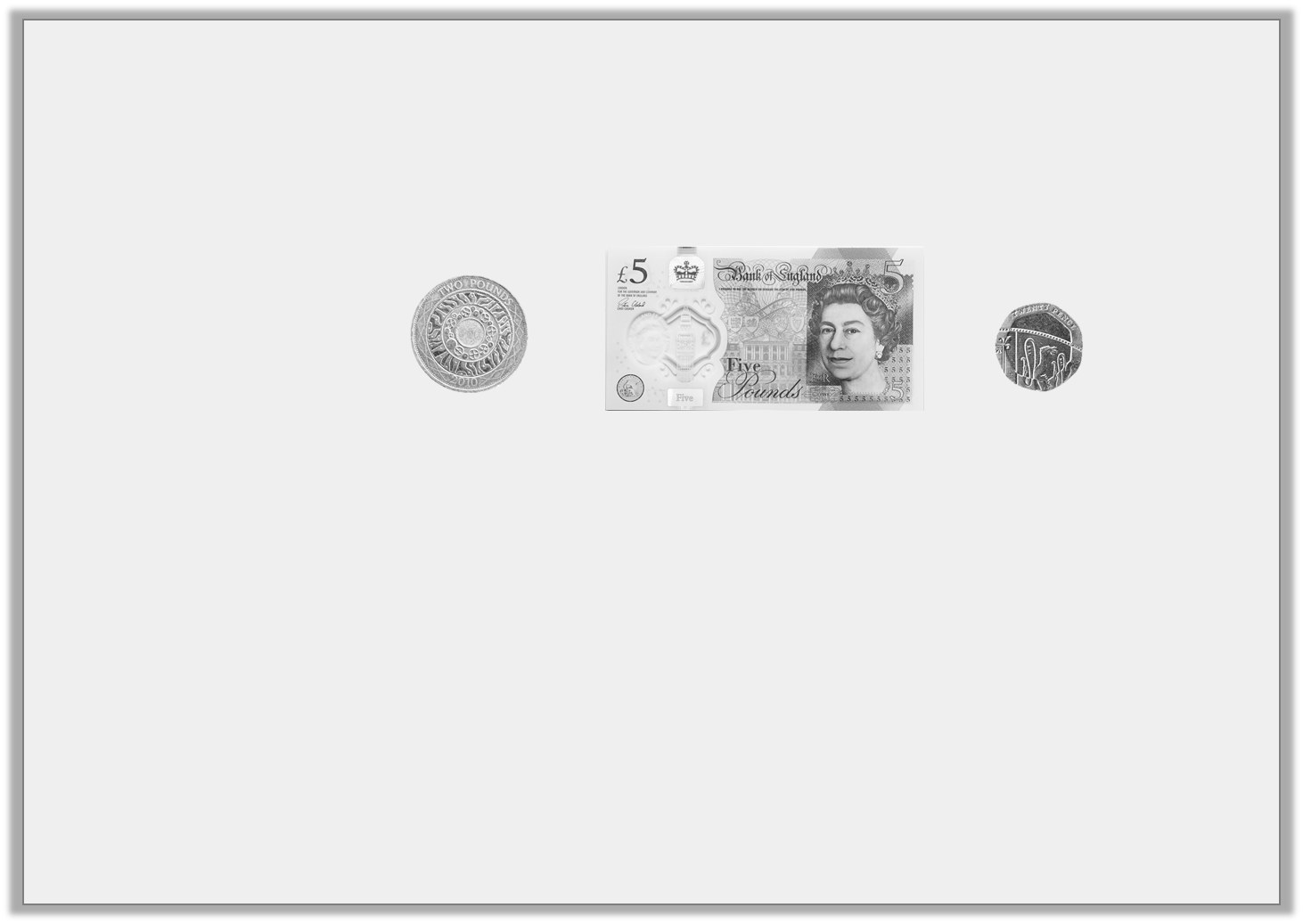 Varied Fluency 3

Which has the greatest value?
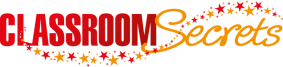 © Classroom Secrets Limited 2018
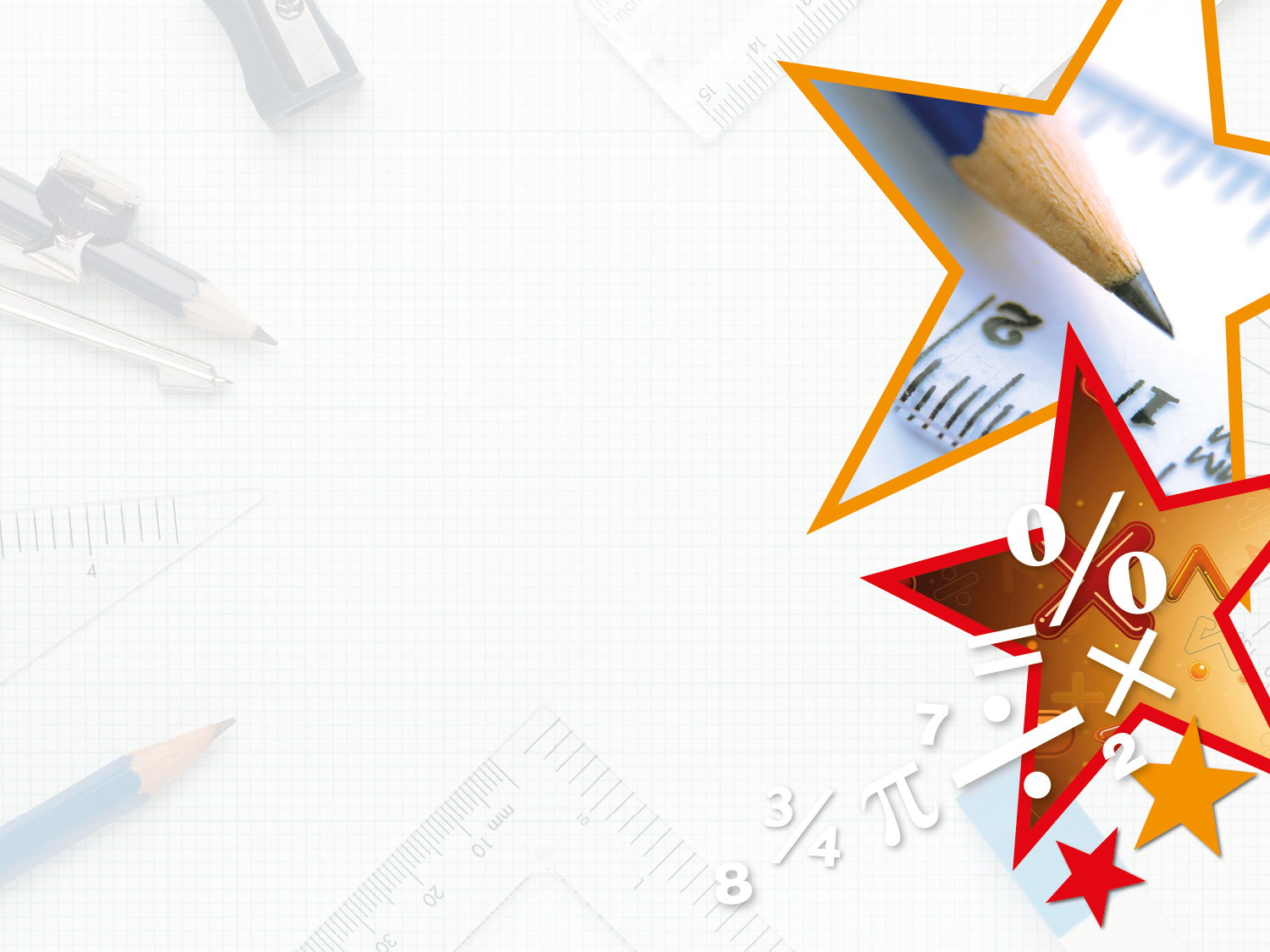 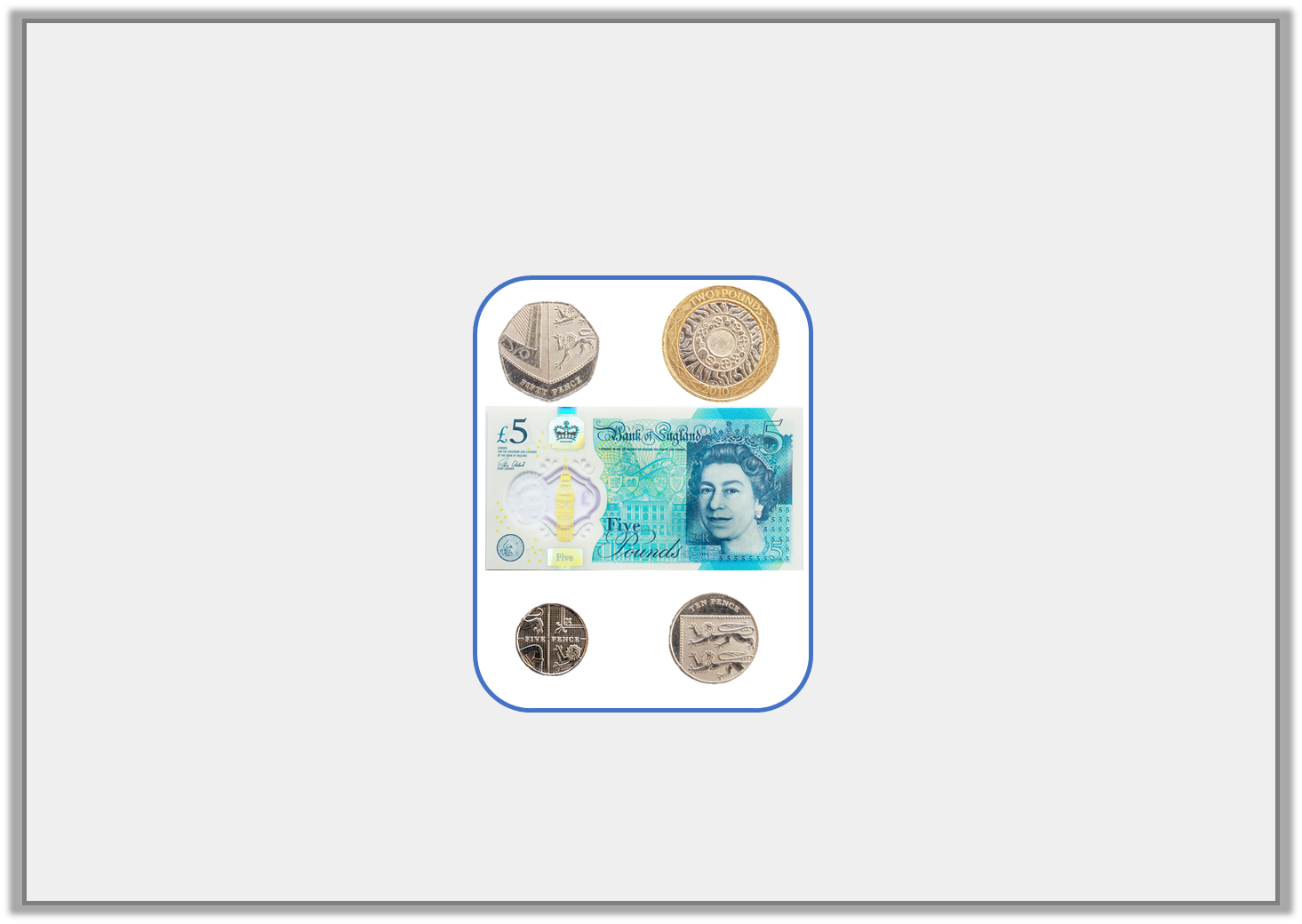 Varied Fluency 4

Tick the odd one out.
£6 and 56p
£7 and 65p
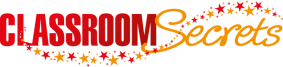 © Classroom Secrets Limited 2018
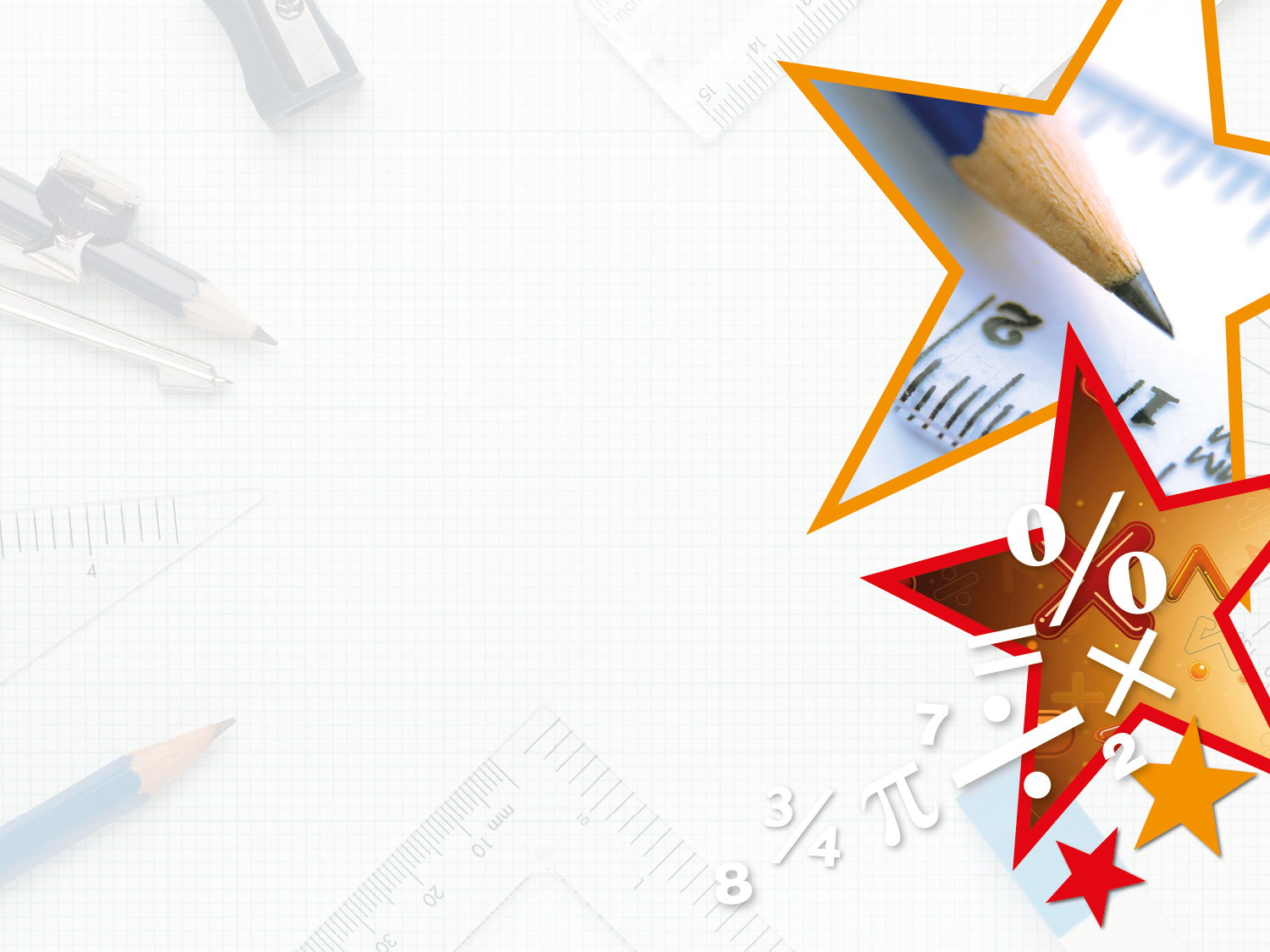 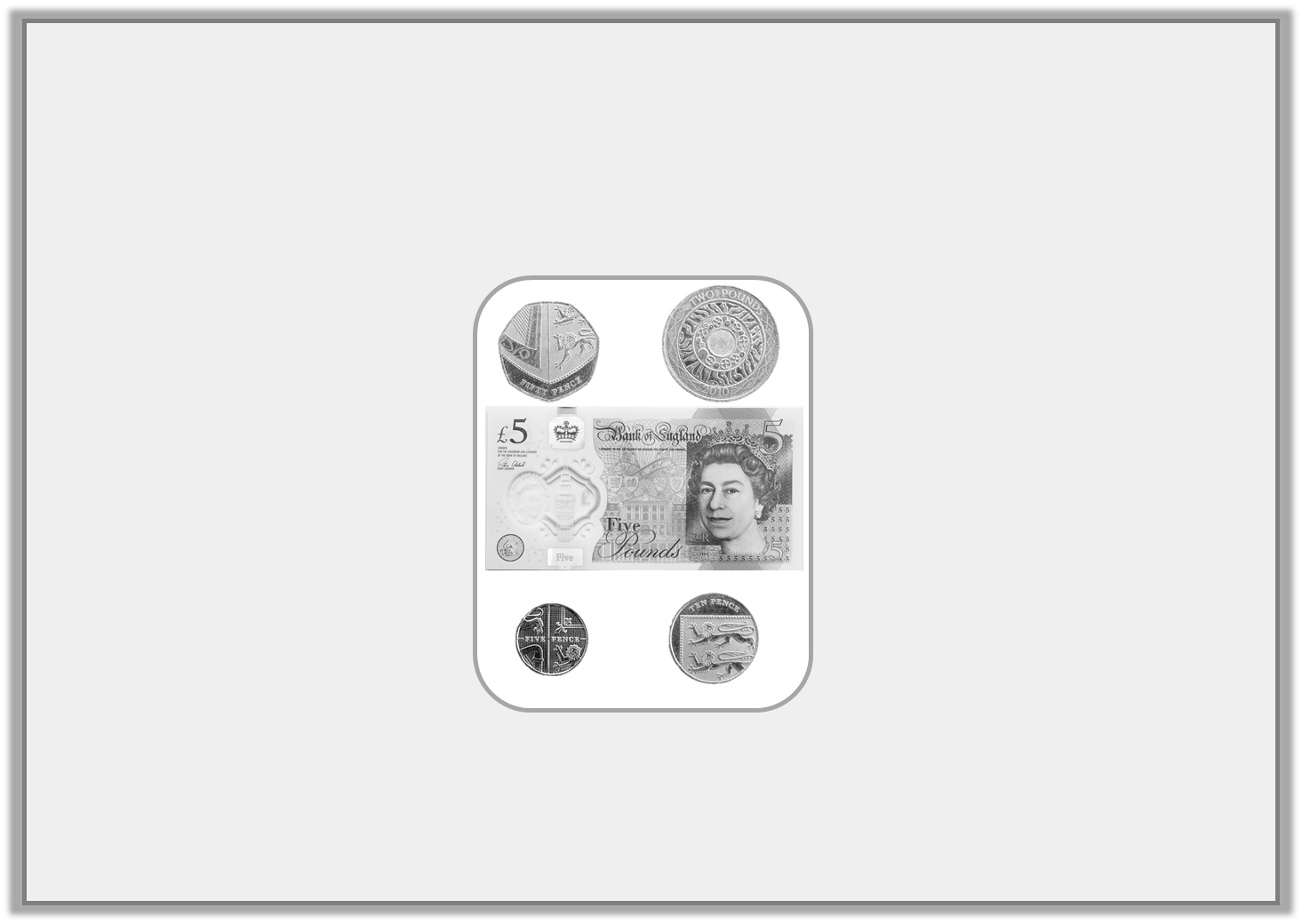 Varied Fluency 4

Tick the odd one out.
£6 and 56p
£7 and 65p

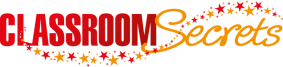 © Classroom Secrets Limited 2018
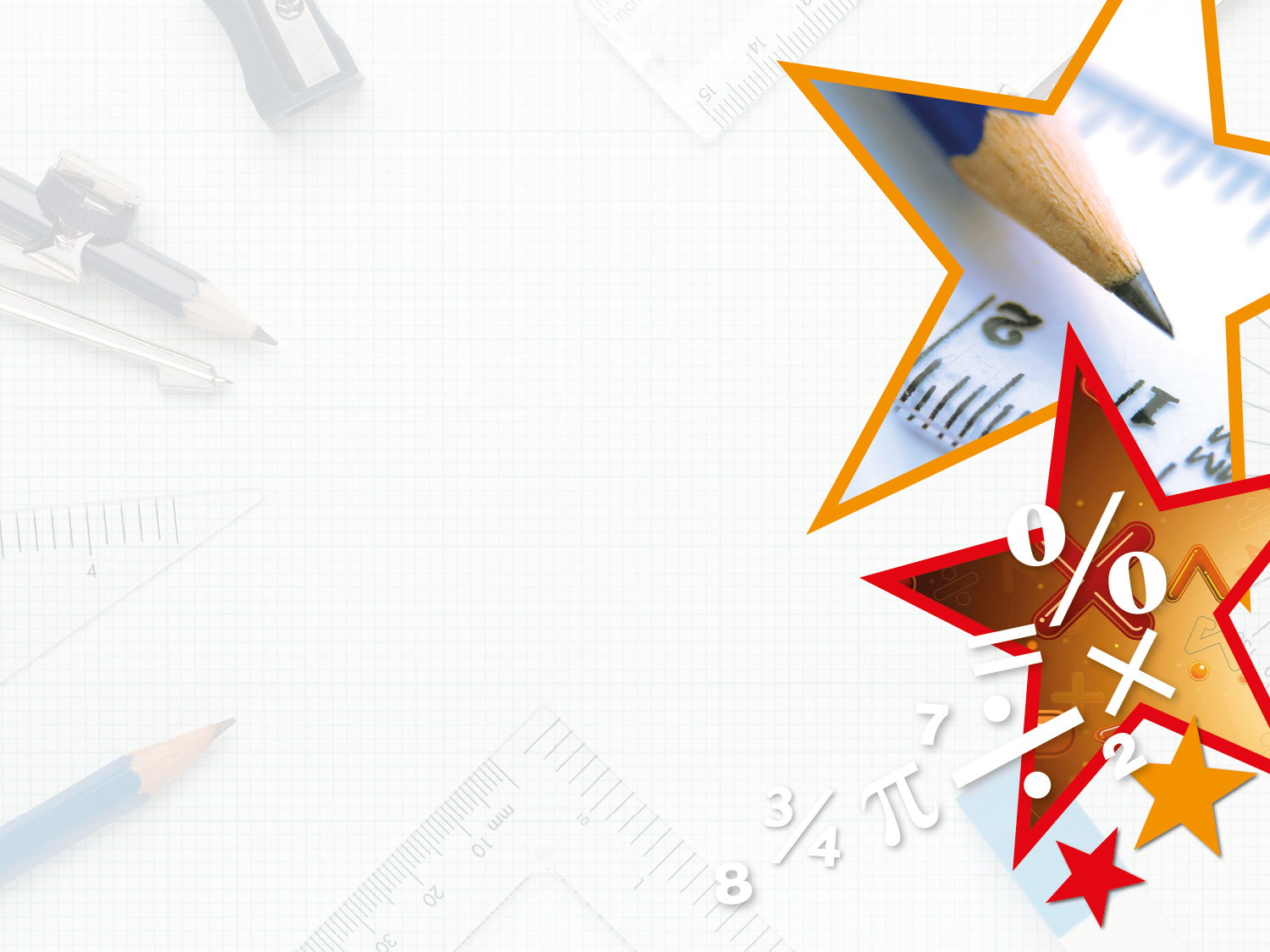 Problem Solving 1

Look at the pricelist below. 




Frank uses 5 coins to buy some flip flops and 1 note and 6 coins to buy some goggles.
Find three possible combinations of notes and coins for each item which total less than £10 for each item.
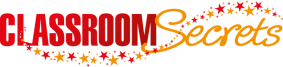 © Classroom Secrets Limited 2018
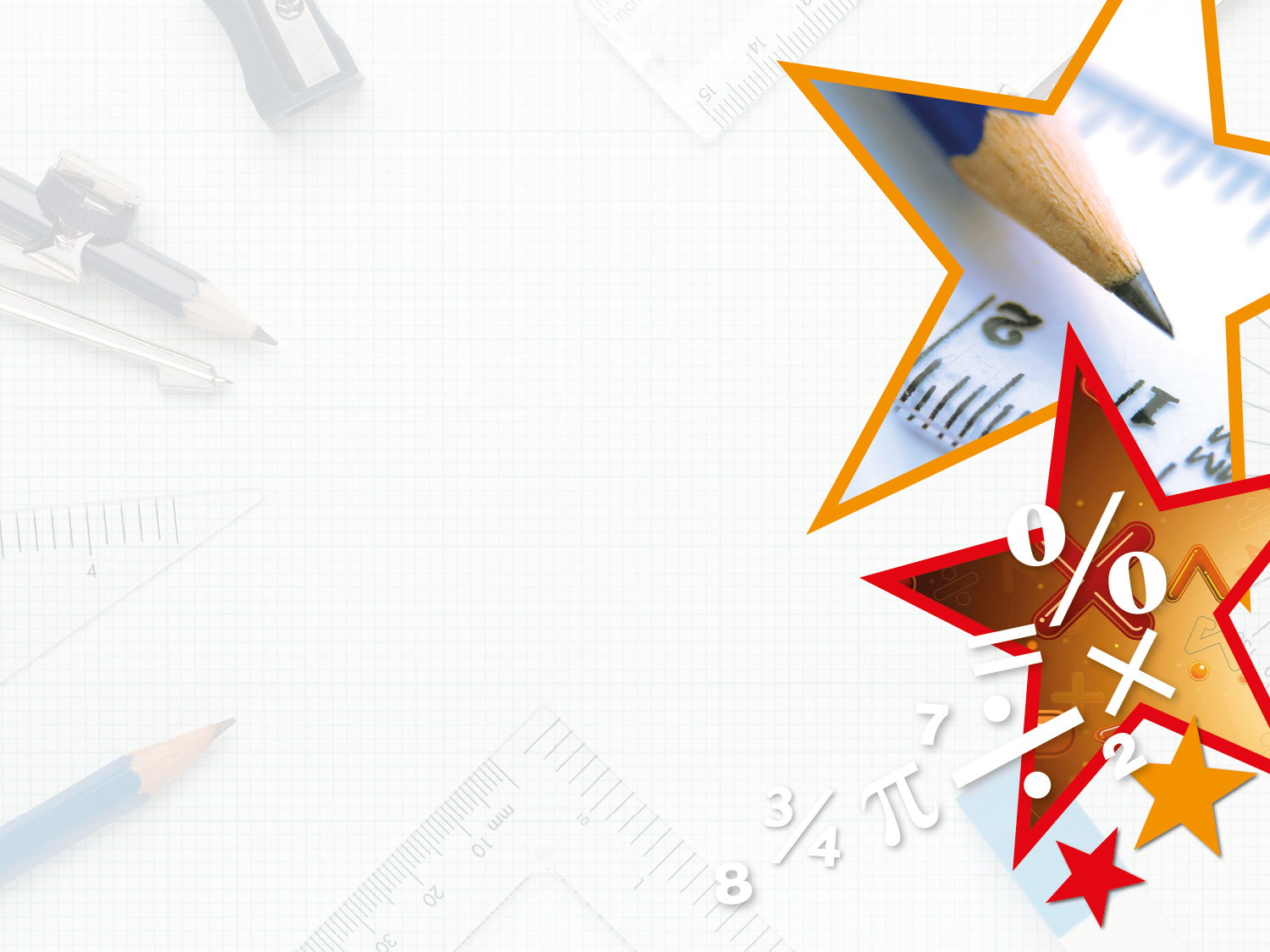 Problem Solving 1

Look at the pricelist below. 




Frank uses 5 coins to buy some flip flops and 1 note and 6 coins to buy some goggles.
Find three possible combinations of notes and coins for each item which total less than £10 for each item.
Various answers, for example: To buy some flip flops he could use one £2 coin, two £1 coins, two 20p coins (£4 and 40p);

To buy some goggles he could use one £5 note, one £2 coin, one £1 coin, one 50p coin, two 10p coins and one 5p coin (£8 and 75p).

Three different combinations given for each.
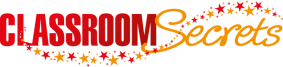 © Classroom Secrets Limited 2018
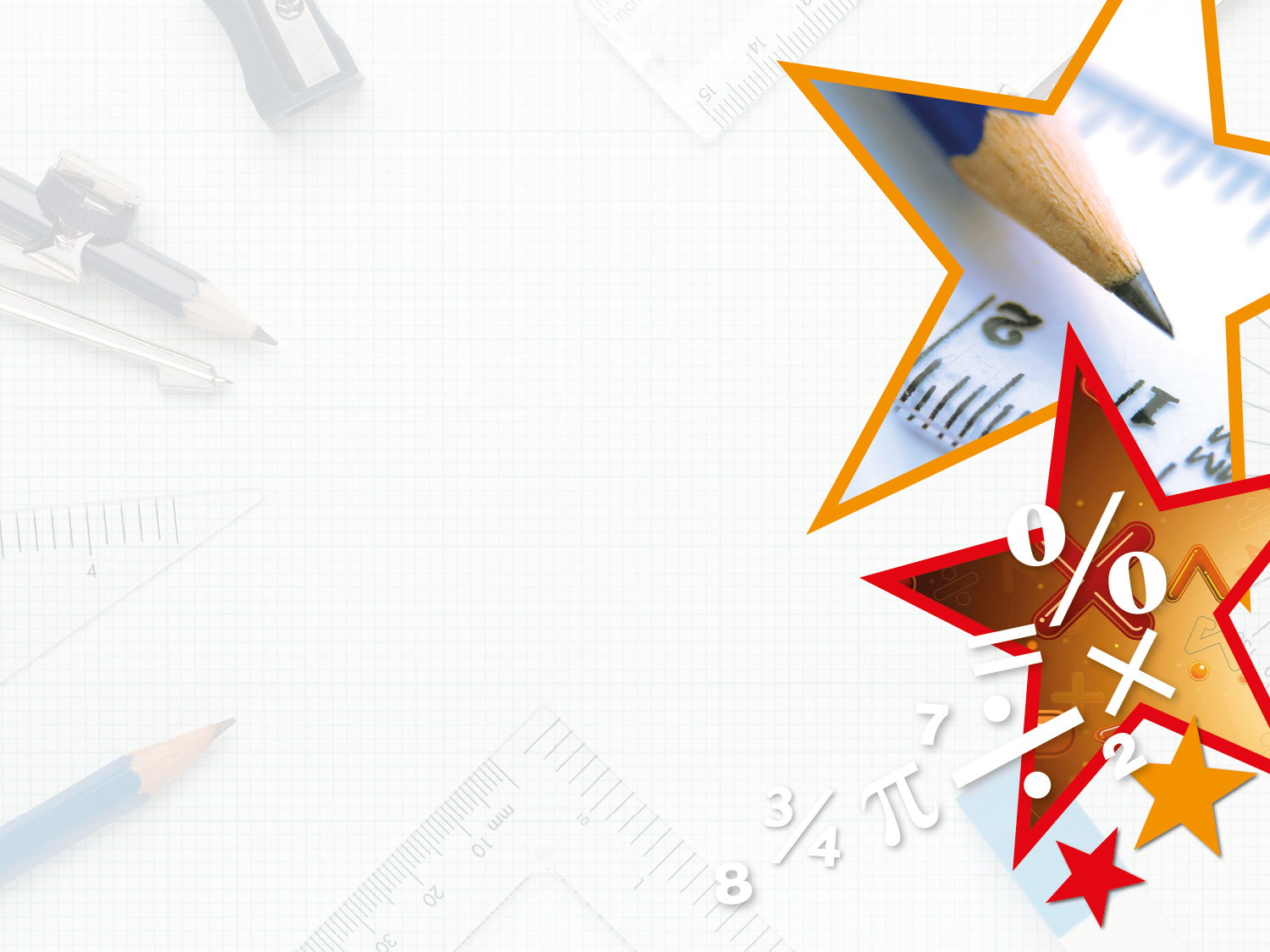 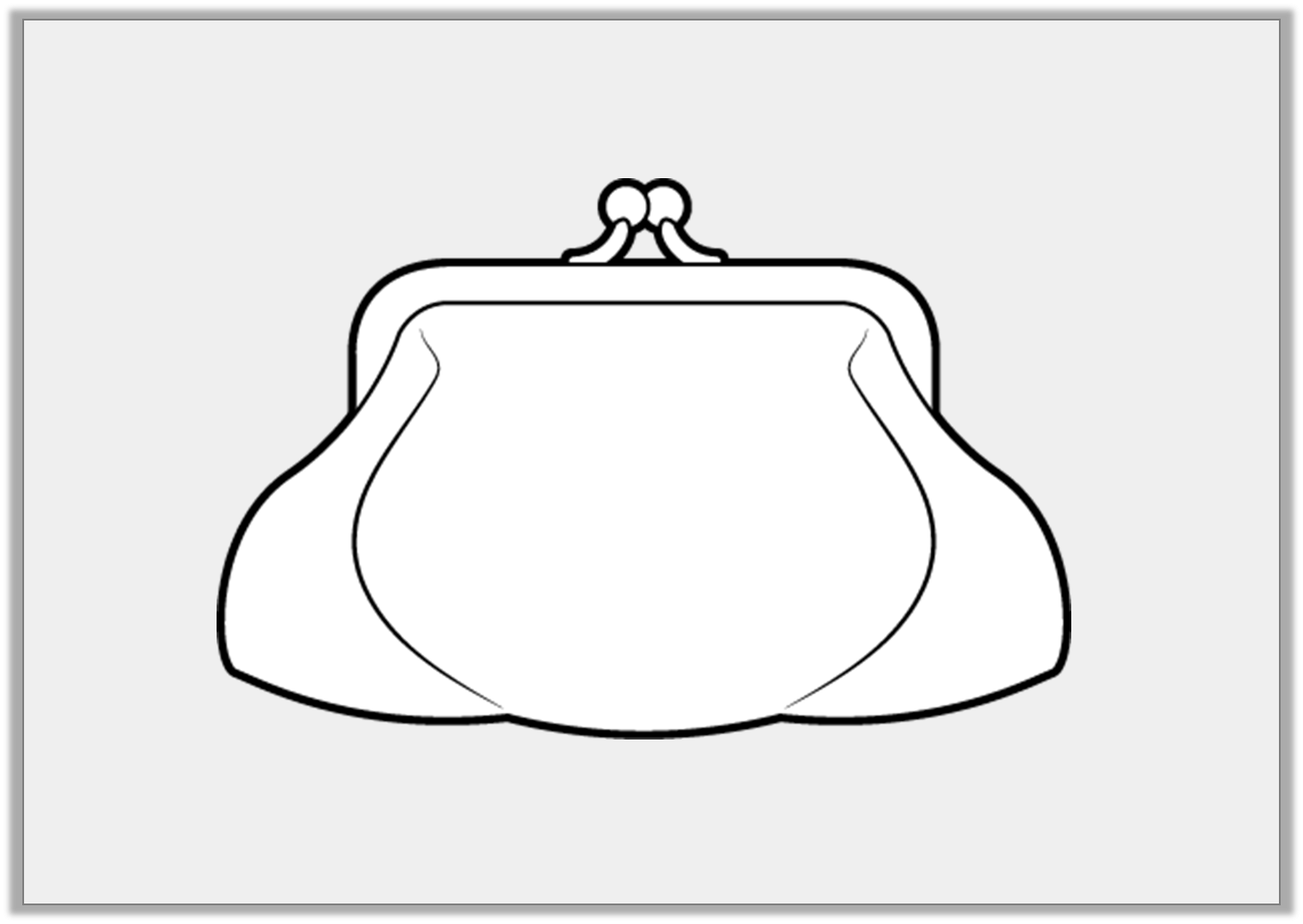 Problem Solving 2

Draw £9 and 10p in the purse, using one note and up to five coins.














Find one more combination.
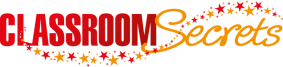 © Classroom Secrets Limited 2018
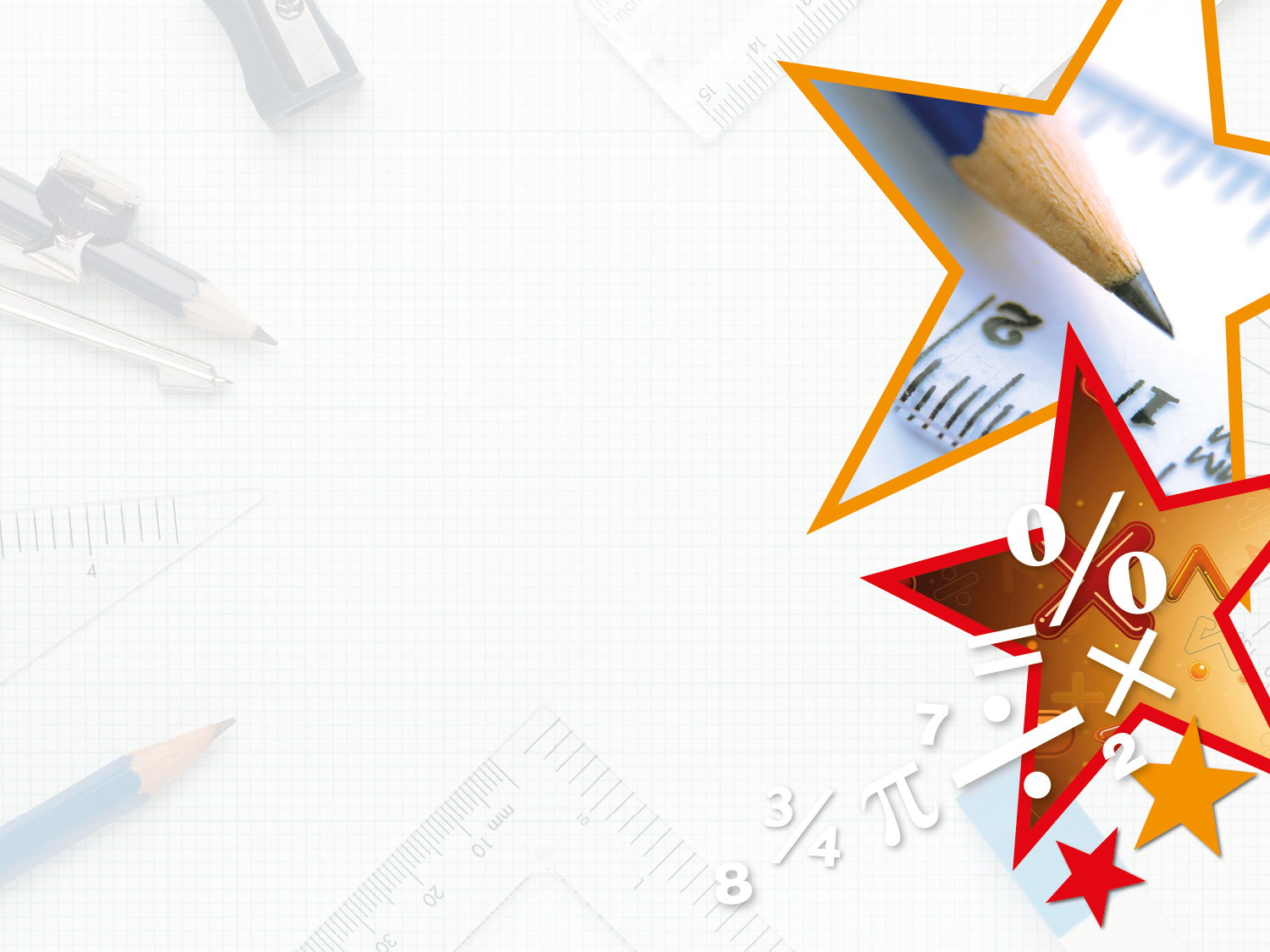 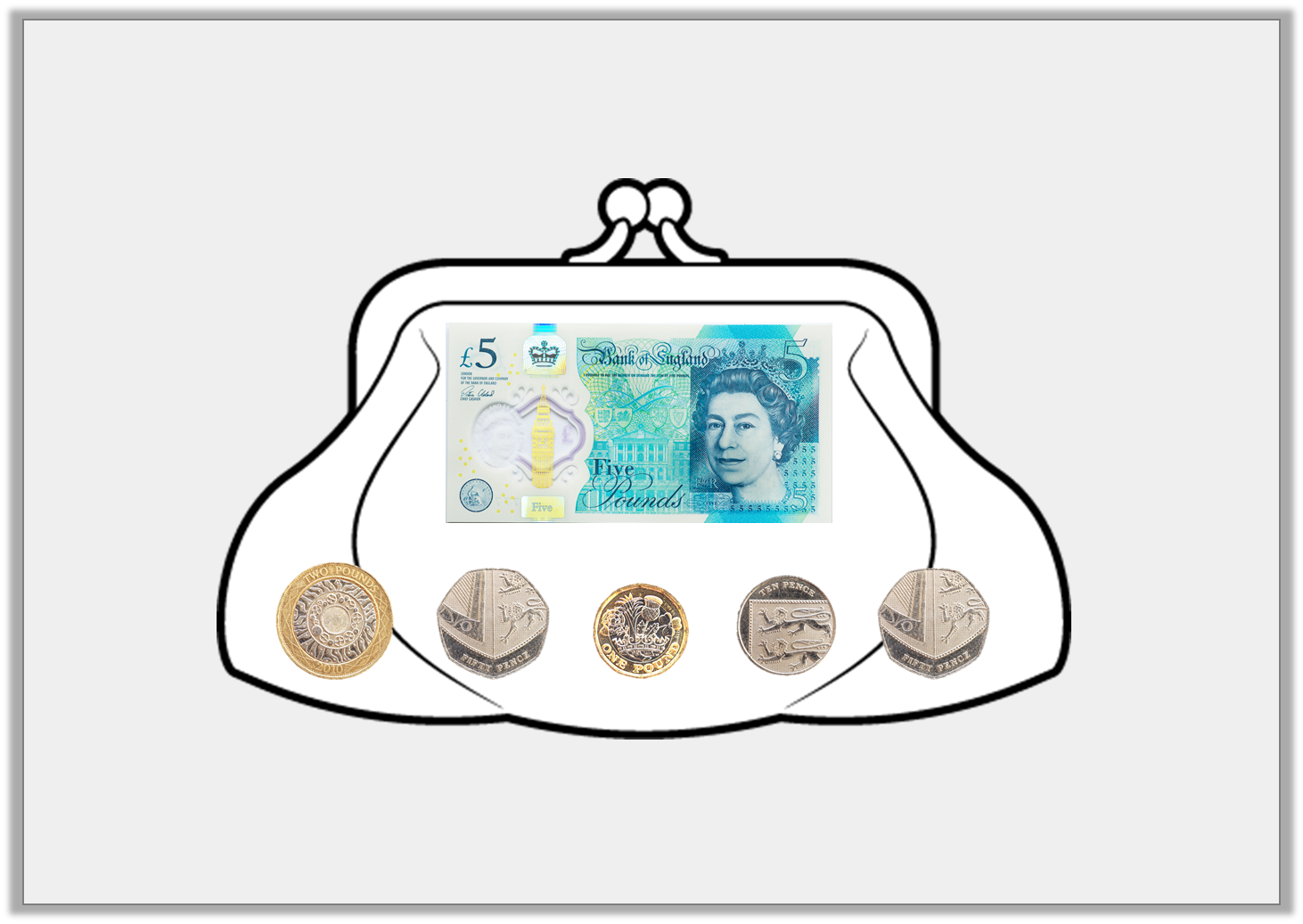 Problem Solving 2

Draw £9 and 10p in the purse, using one note and up to five coins.














Find one more combination.
One £5 note, two £2 coins and two 5p coins.
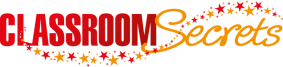 © Classroom Secrets Limited 2018
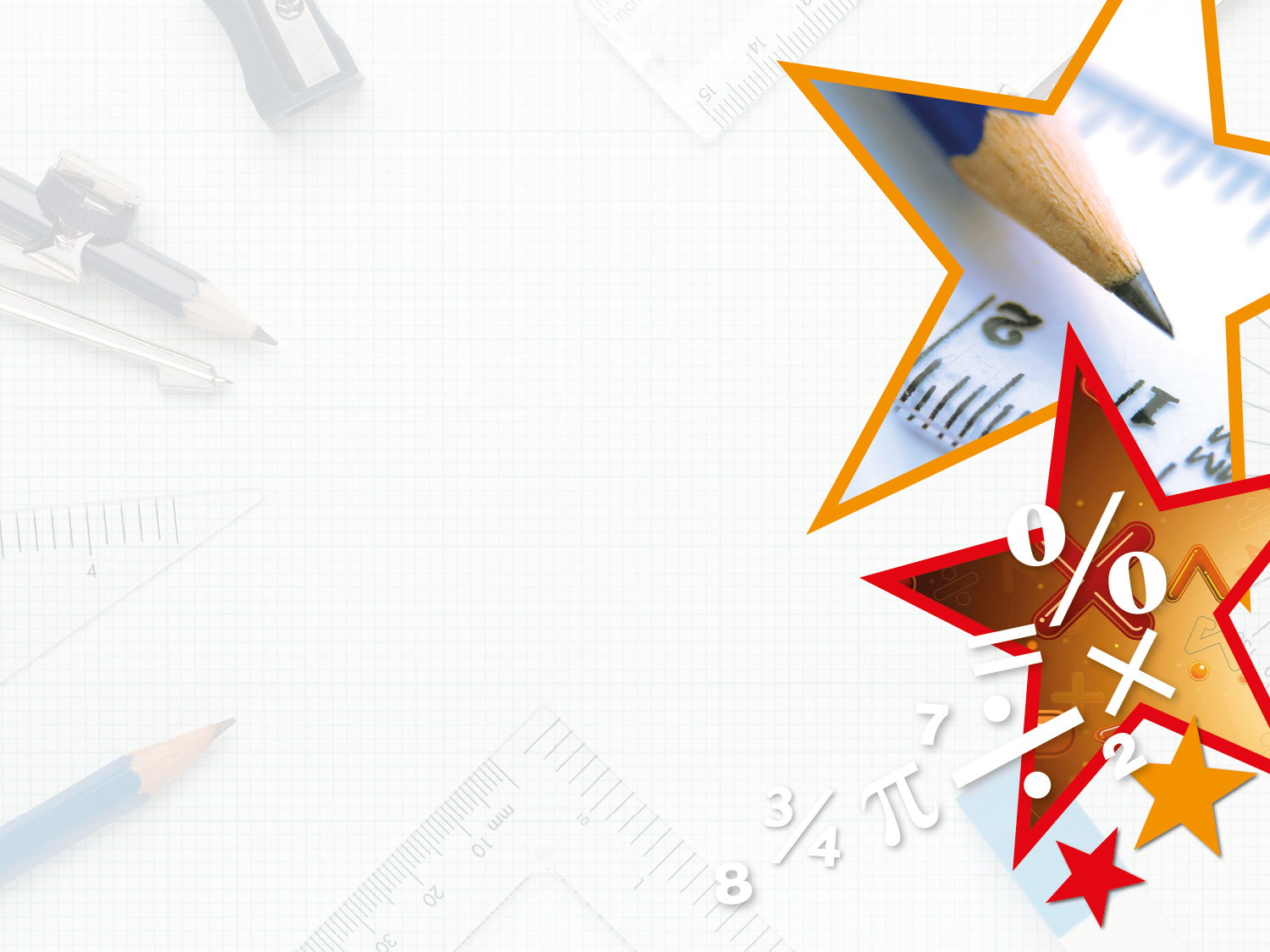 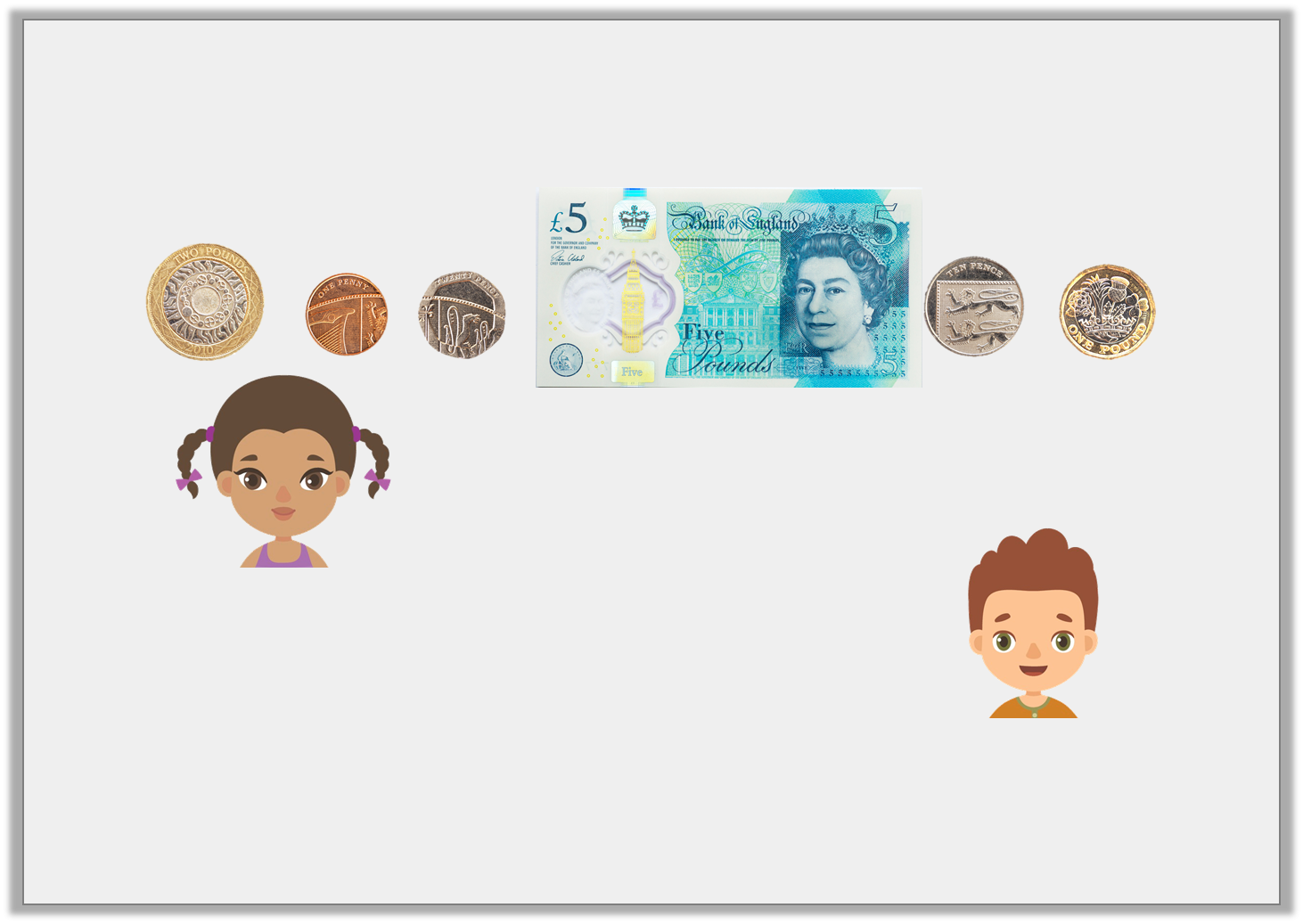 Reasoning 1

Freya and Niles are finding the total of the coins below. 













Who is correct? Explain why.
I think the total is £8 and 26p.
I think the total is £8 and 31p.
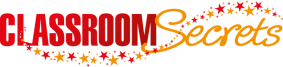 © Classroom Secrets Limited 2018
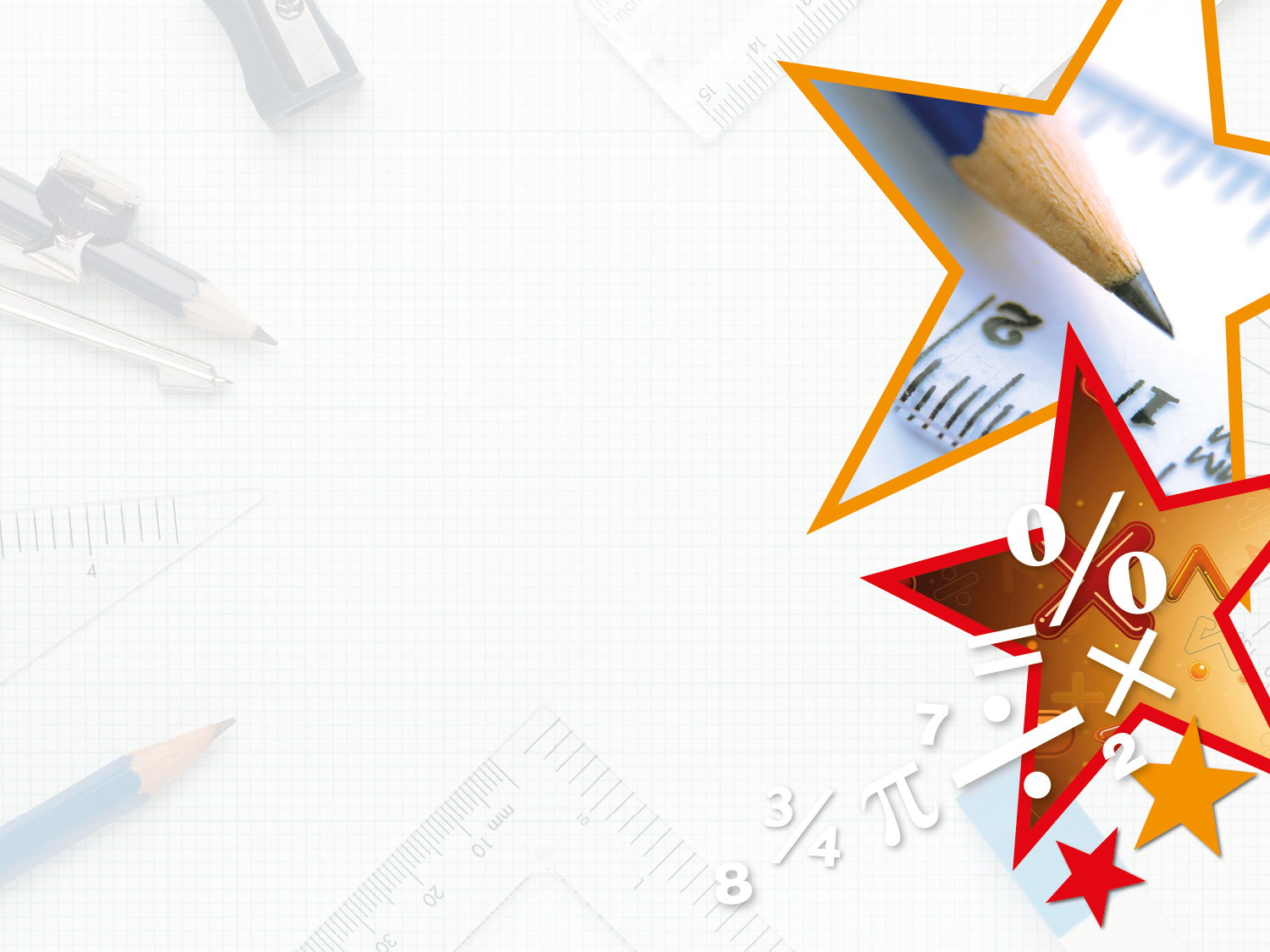 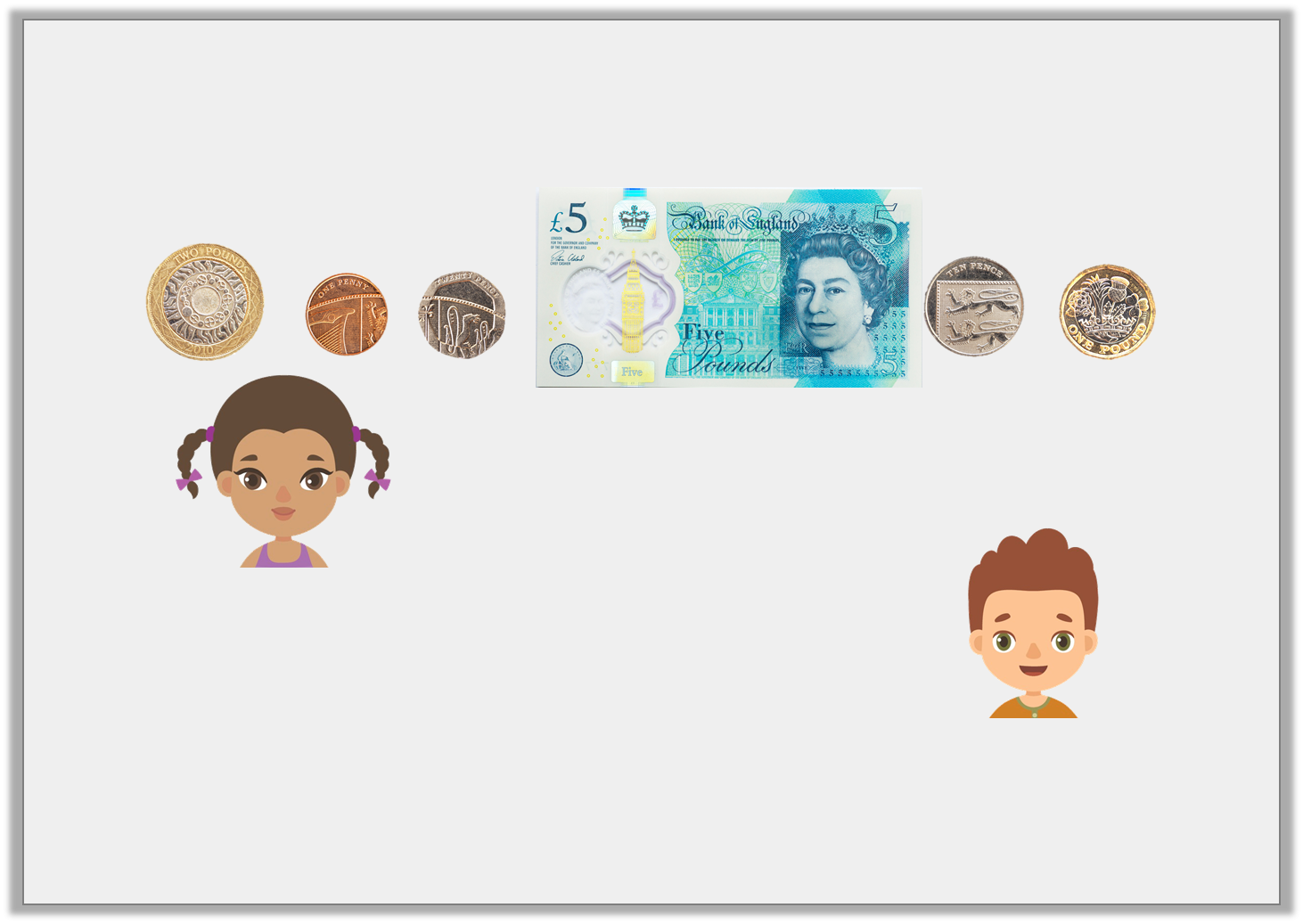 Reasoning 1

Freya and Niles are finding the total of the coins below. 













Who is correct? Explain why.
Niles is correct because...
I think the total is £8 and 26p.
I think the total is £8 and 31p.
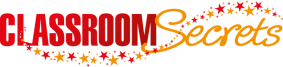 © Classroom Secrets Limited 2018
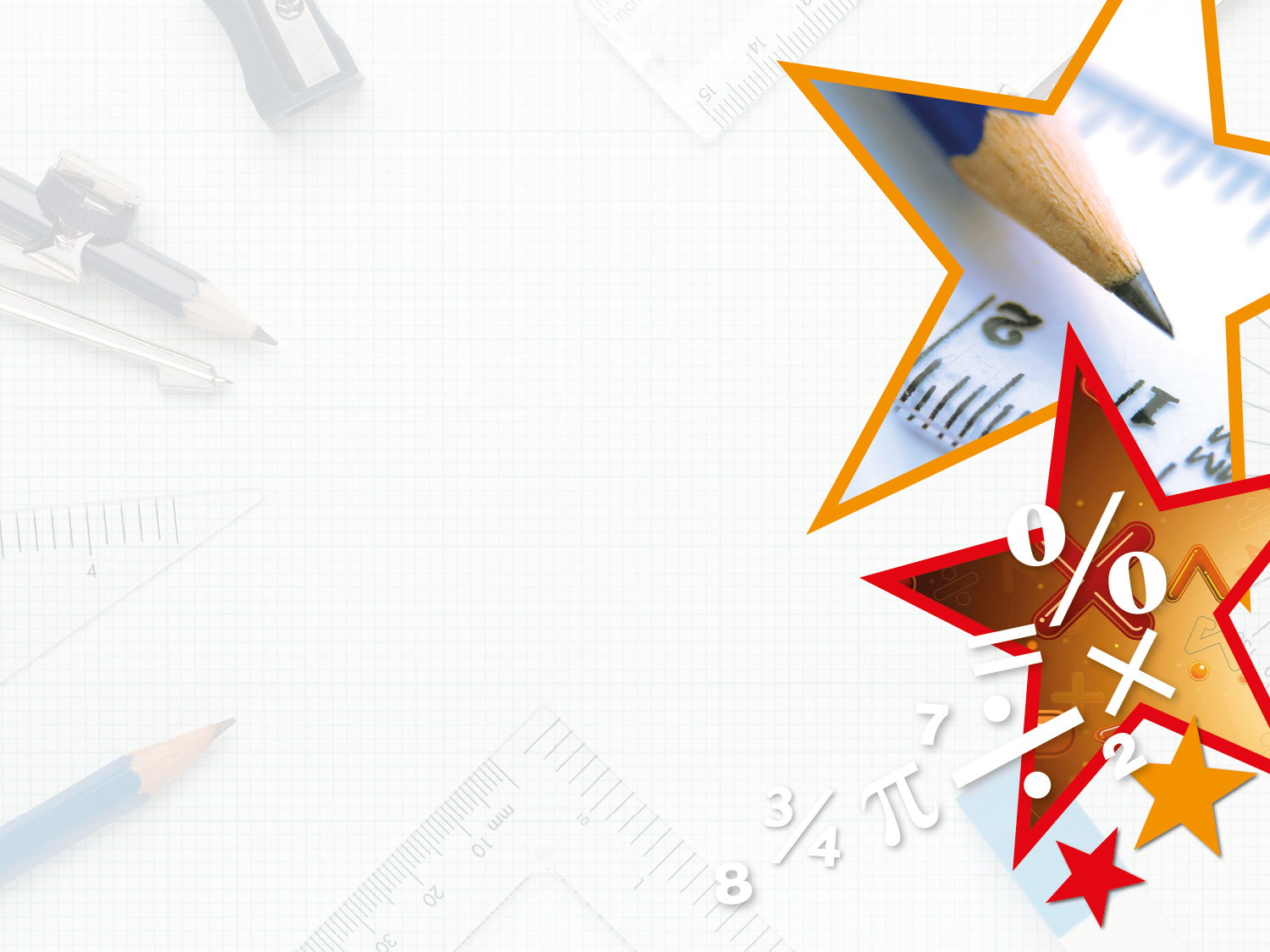 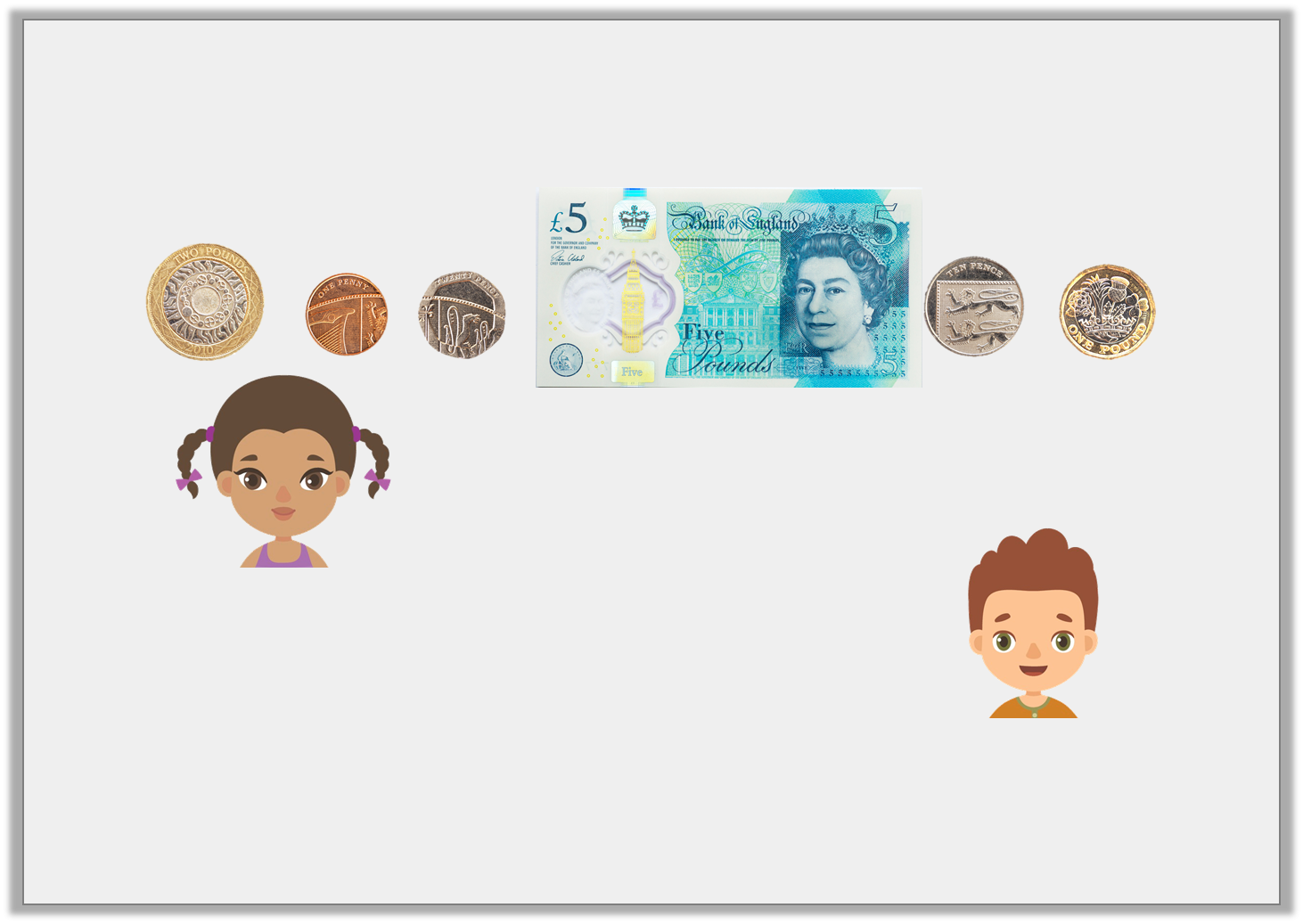 Reasoning 1

Freya and Niles are finding the total of the coins below. 













Who is correct? Explain why.
Niles is correct because one £5 note + one £2 coin + one 20p coin + one 10p coin + one 1p coin = £8 and 31p.
I think the total is £8 and 26p.
I think the total is £8 and 31p.
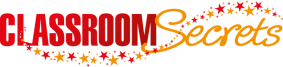 © Classroom Secrets Limited 2018